DDC 6 New YorkContinuing Education Course
Agenda
Course Requirements
This is a 6-hour course
You must complete the entire course to receive credit
Module 1:New York State Law Updates
New York Vehicle and Traffic Laws
NYS Legislature site under “VAT”: http://public.leginfo.state.ny.us/lawssrch.cgi?NVLWO:
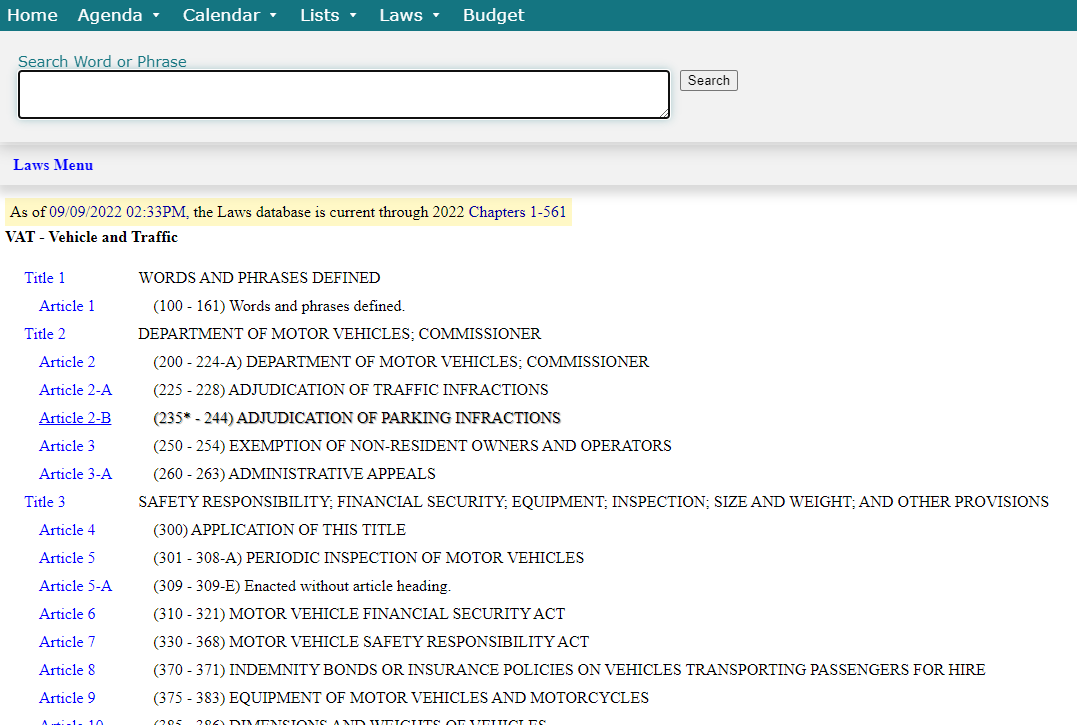 Driver’s License Suspension Reform Act
(Amd §§VAT Title 2 Article 2-A, 226, 227 & VAT Title 5 Article 20, 510, 514 & VAT Title 9 Article 45, 1802)
Took effect June 2021 
Amended suspension of a driver’s license based on failure to pay a fine or failure to appear at certain traffic hearings
Limits the grounds for the suspension of a driver's license
Provides for additional notification when a person is required to make an appearance
Requires income-based payment plans to be available
Speed Limits In Certain Towns
(Amd §§VAT Title 8 Article 39 1643, 1662-a & 1622)
Took effect August 2022
Municipalities granted the authority to lower speed limits to help decrease fatalities and the severity of injuries from speed-related incidents
Former law stated the default max speed limit could not be lower than 30 mph
2018 research study showed reducing speed limits by 5 mph improved safety outcomes for motorists, pedestrians and bicyclists
Pre-Licensing Course Internet Pilot Program
(§ VAT Title 3 399-s.  Article 12-D)
Took effect June 2020; will sunset June 2025
The commissioner shall conduct a pilot program designed to evaluate utilizing the internet for delivering an approved pre-licensing course
Qualified applicants may participate in the pilot program from June 13, 2020 to June 13, 2025
Class DJ and MJ licenses are not eligible to participate
Commissioner will report on the pre-licensing program and its results
Modified Muffler or Exhaust Systems
(Amd §§VAT Title 3 Article 9, 375.31 and 375.32; Amd §§Title 3 Article 9, 381.11 and 381.13)
Took effect April 2022
Amends subdivisions 31 and 32 of Vehicle Traffic Law § 375
It is illegal to manufacture, distribute, sell, or offer for sale a cut-out, bypass or similar device for the muffler or exhaust system of a motor vehicle. New fine for violation: $1,000 (previously $150)
Operating a motorcycle with altered exhaust systems is prohibited. New fine for violation: $500 (previously $150)
Modified Muffler or Exhaust Systems
(Amd §§VAT Title 5 Article 19, 501 (iv) and (vii) & 502)
Took effect August 2022
Modified “Class D” driver’s license (standard auto) and “Class M” driver’s license (motorcycle) to include operation of three-wheeled motor vehicle with two wheels in front and one in back (now classified as motor vehicle, not motorcycle)
Classroom Management
Instructor Responsibilities
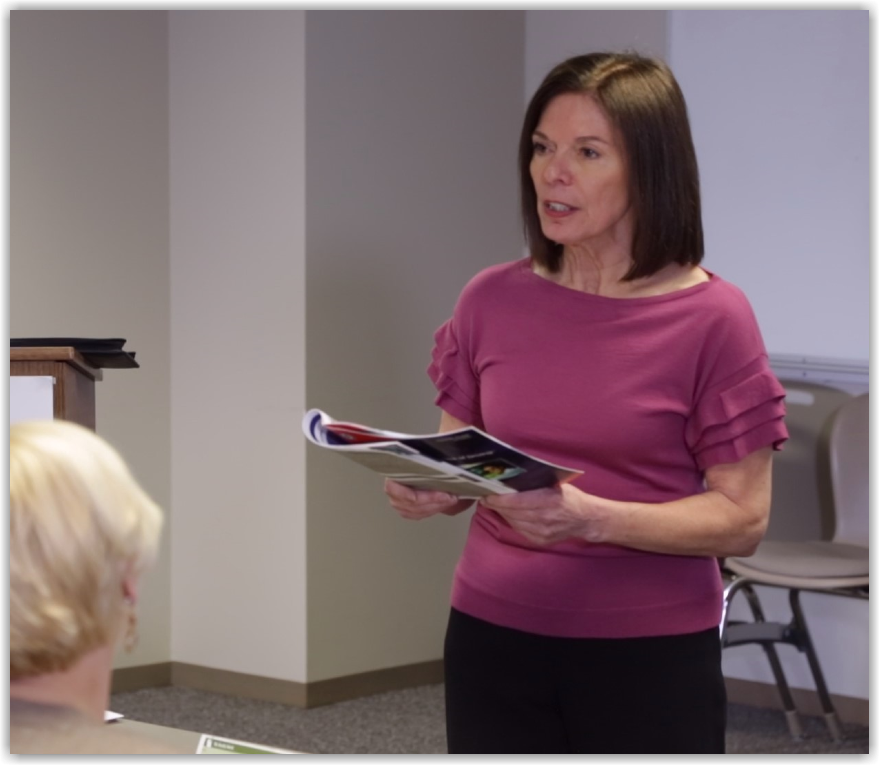 Motivate participants
Address potentially disruptive behaviors
Keep participants focused and involved
Adult Learners
Need to be respected
Goal-oriented and practical
Need to know the relevance
Bring knowledge and unique life experiences
Have multiple responsibilities
Have established behaviors
Prefer hands-on applications
Tend to take mistakes personally
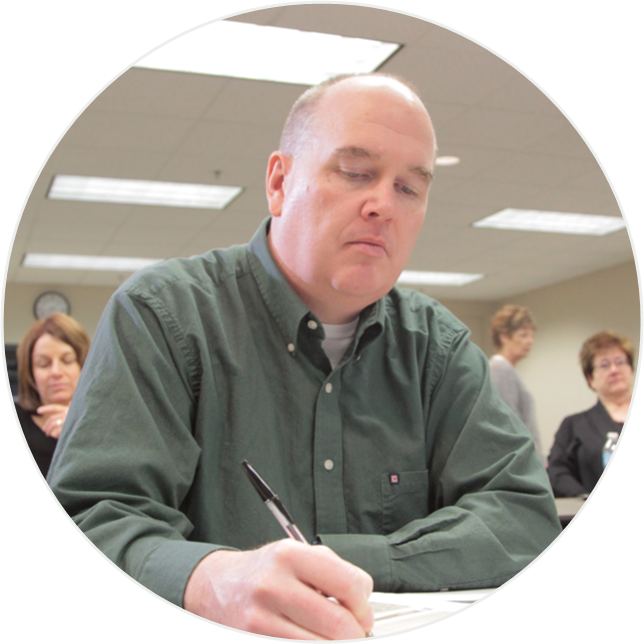 Adult Motivation Factors
Characteristics of Successful Instructors
Communication Skills
Provide clear instructions or directions
Consider knowledge and expertise of participants
Choose words and body language carefully
Make smooth transitions
Maintain eye contact
Listen actively
Summarize information
Listen Actively
Be patient
Avoid quick answers
Know and control your biases
Avoid distractions
Postpone discussion if you are distracted
Be empathetic
Maintain eye contact
Maintain Eye Contact
Attracts and keeps participants’ attention
Puts you in touch with your participant
Helps you read non-verbal communication
Opens communication between the instructor and participants
Shows sincerity
Inspires participants’ confidence in the instructor
Other Non-Verbal Techniques
Stance
Head movement
Facial expressions
Hand gestures
Handling Participant Questions
Announce at the beginning of the course how you will handle questions
Respect the questioner
Repeat the question
Integrate the question into discussion
Neutralize negative questions
It’s okay to say you don’t know an answer
Avoid long-winded answers
Ask if your answer was satisfactory
Focus on Participant Needs
Make use of participants’ experience
Be sensitive to age and educational levels of group
Try to accommodate all learning styles (visual, auditory and kinesthetic)
Maintain your own enthusiasm
Be prepared for challenging participants
You are there to give participants what THEY need from the course!
Young Adult Learners
Want instructors who:
Are non-threatening and non-punitive
Do not condescend or judge
Help participants relax
Treat them with respect
Repeat Attendees
Acknowledge their experience with the class
Ask them how they applied concepts from the course
Ask them to help other participants, where appropriate
Identify content/topics that are new to them or engage them
Working With Disabled Participants
Set up accommodations
Frequently check in
Ask other participants to help, where appropriate
Provide remediation
Keys to Classroom Management
Work to connect with and motivate participants
Recognize participants’ knowledge and experience
Use effective verbal and non-verbal communication techniques
Treat participants with respect
Classroom Safety
COVID-19 Safety
Pandemic Response in the Classroom
To address the continuing threat of the COVID-19 pandemic, NSC adheres to guidelines and recommendations set forth by the Centers for Disease Control (CDC) and the New York State Department of Health.
The National Safety Council’s stance on COVID-19 vaccination:COVID-19 vaccines are the clearest route to ensuring worker safety and well-being is prioritized in the workplace. Increased vaccine uptake is essential to stop the spread of COVID-19.
CDC Guidelines: COVID-19
Recommendations for fully-vaccinated people
Wear a mask in public indoor settings if in an area of substantial or high transmission.
Get tested if experiencing COVID-19 symptoms or if you came into close contact with someone with COVID-19.
Isolate if you test positive for COVID-19 or are experiencing symptoms.
Follow any applicable federal, state, local, tribal, or territorial laws, rules, and regulations.
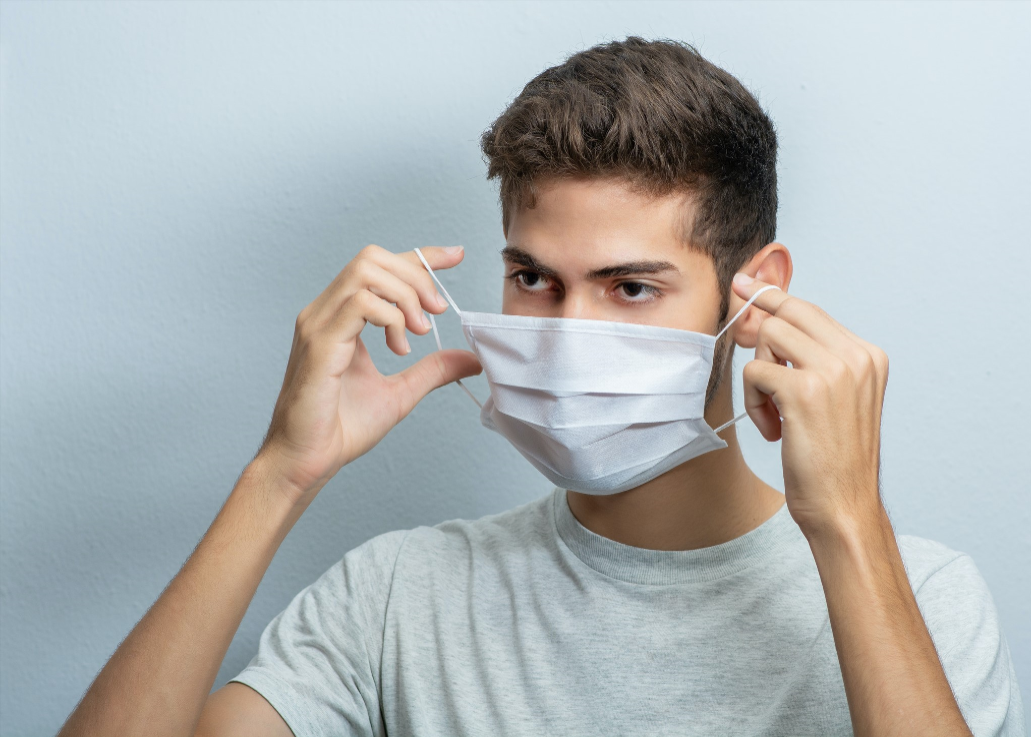 CDC Guidelines: COVID-19
Recommendations for non-vaccinated people
Authorized COVID-19 vaccines can help protect you from COVID-19.
You should get a COVID-19 vaccine as soon as you can.
Wear a mask in indoor public spaces.
Stay 6 feet away from others.
Avoid crowds and poorly ventilated spaces.
Wash your hands often.
Cover coughs and sneezes.
Clean and disinfect. Clean high touch surfaces daily.
NYS Department of Health Guidelines: COVID-19
Check the Department of Health Guidelines before class: https://coronavirus.health.ny.gov/home
COVID-19 Guidelines as of publishing date:
All New Yorkers 6 months and older should get vaccinated and get their booster when eligible
If you are experiencing symptoms or were exposed, get tested
If you test positive, stay home and talk to your healthcare provider about treatment
Masks are still required in healthcare facilities. Masks are optional in correctional facilities, homeless shelters, airports and on public transit.
Key NSC Facility Recommendations
Schedule full sanitization of facility and equipment prior to instructors and students returning to the classroom
Install hand sanitizer stations or provide hand sanitizer bottles at entrances, bathrooms, classrooms and other common areas.
Discourage use of shared objects, such as pens, equipment and supplies.
Develop site cleaning guides; assure proper disinfecting techniques
Establish protocol for proper disposal of face masks, gloves and other PPE
Key NSC Facility Recommendations
Set up the classroom to allow for a minimum of 100 square feet for the instructor presentation area and 36 square feet for each student.
Encourage physical distancing through visual cues, such as floor markings and signage.
Document and display appropriate occupancy for rooms to allow for proper physical distancing.
Restrict common area and bathroom capacity to maintain physical distancing.
Provide a supply of general surgical masks to provide to all students and instructors.
Student Communication
Notify students to stay at home if experiencing any COVID-19 symptoms.
Notify students in advance of class expectations for PPE (mask wearing), physical distancing, temperature checks prior to entry, etc.
Tell students they can bring their own face covering/mask or one will be provided to them.
Student Communication (continued)
Indicate that hand sanitizer will be required upon entry.
Encourage students to use disinfecting wipes; assure students of safe, disinfected classrooms and equipment prior to arrival.
Notify students that no food or drink will be provided. Students may bring their own, but should not share with others.
Proof of Vaccination or Negative Test
If your facility requires proof of vaccination or proof of a negative COVID-19 test, notify students of this requirement prior to class.
If students are not vaccinated, you may require proof of a negative COVID-19 test instead. For this, we recommend following CDC guidelines for travel: students will need to get a viral test no more than 3 days prior to class and show their negative results before entering the training facility.
NSC Instructor Recommendations: COVID-19
Get fully vaccinated
Wear a mask UNLESS you are (1) fully vaccinated AND (2) located at a podium away from participants
Maintain proper physical distancing
Disinfect the presentation area and workspace
Maintain proper hand hygiene
Maintaining a Safe Classroom
Overall Principles for a Safe Classroom
Secure your classroom, keeping it free of potential weapons and negative behaviors.
Address inappropriate behavior early.
Foster an environment of respect with consistent enforcement of policy without exerting authority.
Establish constant awareness about potential safety threats.
SAFE
Instructor Must-Haves
Calm, respectful demeanor
Firm yet fair 
Engaged listener
Exhibits two-way communication 
Builds rapport with students
Demonstrates empathy
Be Prepared and Stay Aware
Review the classroom/facility layout
Familiarize yourself with local resources
Be aware of exit points and support resources
Keep aware of hostile, mentally impaired or potentially dangerous students
Be aware of your own mood and response to hostility
Establishing a Safe Classroom
Prior to class:
Arrive a little early to familiarize yourself with the location and layout
Look for exit locations
Locate the front desk and security services
Introduce yourself to facility staff and build rapport
Before class begins, introduce yourself to students and work to build rapport
Choose Safe Locations for 1:1s
If you need to discuss a situation with a student, choose a location in the classroom that is as private as possible but where you are still able to:
Leave easily and not be blocked in
Summon support if needed
Maintain confidentially, while ensuring you are not totally isolated
NSC Code of Conduct
Setting Clear Guidelines
Establish the classroom code of conduct at the beginning of class and stick to it.
You will establish your authority
You provide students with parameters of what is acceptable behavior
Sticking to the guidelines builds your credibility and rapport
You have clear expectations to point to if a student is uncooperative
Most Common Rule Violation Discussions
Showing up late to class or after break
Talking, texting or otherwise on their phone in class
Sleeping in class
Using threatening, vulgar language or disruptive behavior
The “Nevers” for Instructors
Avoid touching a student, regardless of how harmless you think it may be
Never belittle a student no matter how angry they may make you
Never allow a violent or highly disruptive student to stay in class
Focus on behavior, NOT the student
Characteristics of an Angry Person
A disruptive, obnoxious student
Uses profanity or curses
Yells, uses a loud voice
Talks back to instructor
Disrupts the classroom
Challenges instructions or learning points
Overtly hostile
May be a way of releasing hostility
Seething, silent rage, embittered student
Sits quietly and does not engage in class discussion
Hostile stare
Rigid posture
Intense “presence”

Potentially, the more dangerous of the two
The Instructor’s Best Defense
Stay calm
Do not allow students to upset or control you
Be aware of your attitude and emotional state
Know your hot buttons
Keys to De-escalating Hostile Behavior
Non-verbal messages
Body Language
Speaking tone and inflection
Active listening
Maintaining personal space
Supportive stance
Setting limits
Non-Verbal Messaging
Avoid body language mishaps:
Crossing your arms 
Hands on your hips
Rolling eyes
Staring or glaring
Checking your watch
Hands behind your back
Speaking Tone and Inflection
Use the appropriate speaking tone and inflection (generally, calm and neutral).
Avoid:
Making the pitch of your voice too high or too low
Using a tone of voice that is too soft or too loud
Speaking at a rate that is too slow or too fast 
Using inappropriate inflection of voice in different situations
Active Listening to De-escalate Behavior
Focus on what the person is saying
Confirm understanding: repeat what the person told you without parroting
Do not make value judgments: just listen
Establish trust and rapport
Do not interrupt: let the person talk
Do not think about a response until they are finished talking
Maintain Personal Space
Maintain your personal space and their personal space
Most people’s personal space is at least an arm length away or further for safety
Getting into the personal space of someone who is agitated can escalate a situation
Maintaining your personal space can protect you from getting hit if the situation turns physical
Use a Supportive Stance
It is a non-threatening and non-challenging stance
It gives a perceived escape route for the student
It gives you an escape route
It gives you more balance if someone takes a swing or punch at you
It communicates respect by honoring their personal space
It gives you your personal space
Setting Limits
Redirect the thoughts of students back to their behavior
Create a situation for which a decision or action by them is needed
Setting a limit is not the same as issuing an ultimatum
The purpose of limits is to teach not to punish
Setting limits is more about listening than teaching
By listening you will learn more about what is important to the student that will help you to set more meaningful limits
5 Steps to Set Limits
Instructor Dos and Don’ts
Do:
Stay calm
Isolate the situation
Set appropriate limits
Listen and watch
Pay attention to body language
Give space and time
Be consistent
Have a plan
Don’t:
Overreact
Give false promises
Get into a power struggle
Blame or be judgmental
Threaten
Fake attention
Use jargon
AVOID Putting Your Hands on a Student!
In hostile and intense confrontations, aggressors will often invade your space or put their hands in your face.
Do everything you can not to touch them. Of course, you can defend yourself if they strike.
Keep backing up and avoid contact.
Common Sense
If experiencing an actual crisis or if there is an imminent threat of violence:
GET AWAY 
Call law enforcement
Report concerns
Intoxicated and Mental Health Concerns
It is very difficult to defuse someone who is not able to be rational or who is incoherent
The best solution is to remove them from the classroom and report concerns
Report concerns to law enforcement. It is important to remember that we still must ensure everyone’s safety
Fights Between Students
Stop disruptive, inappropriate behavior at early stages
DO NOT physically intervene: breaking up fights is very dangerous
Depending on the circumstance: leave, call police, clear out other students
#1 Reason to Report
For your safety and the safety of your co-workers and students
Case Study
Two students arrive to the classroom in the morning on time. When the instructor is registering the students for the class one student smells of marijuana. The other student smells like alcohol and he is carrying a brown bag containing some sort of drink. 
What action should the instructor take with the two students?
Best Practices
Follow the rules and regulations of the Delivery Agency as you register drivers
Talk with each of the students independently
Use your judgment
Let the students explain the situation
If the students are combative and confrontational, tell them that they need to reschedule
Guiding Principles
Safety First
Listen to your gut. If you feel you are in danger, keep physical distance
Do not get cornered or alone with an offender. Never go outside the room with a student
Scan for hidden weapons
Everything is easier when handled the right way from the start
Guiding Principles
A common mistake is to try to get the class to “like you” by being too lenient with the rules
You must be consistent with following all of the rules and the code of conduct for students
You must enforce the code of conduct with all students consistently
Guiding Principles
Many offenders only become violent after they feel they are entitled to it. Make sure rules are enforced at the very beginning
Do not come up with an inappropriate rule or reactionary rule out of frustration
Students will behave differently when others are watching. Try to find a private place in the room to talk with the student
Guiding Principles
Finally, don’t forget to follow your gut. Every incident is unique with many variables
If you feel unsafe, take action to improve safety immediately
If you feel that you can work with the student to maintain discipline and complete the course, the effort can be worthwhile
The Most Powerful Prevention Measure
Creating a positive, healthy classroom
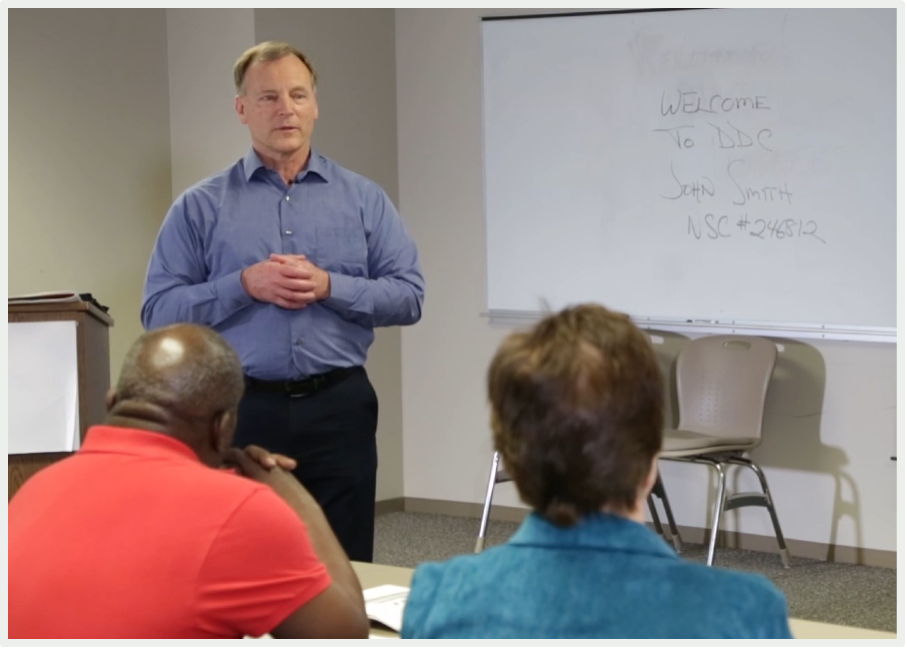 Refresher:Choice Theory & Reality Therapy
Dr. William Glasser
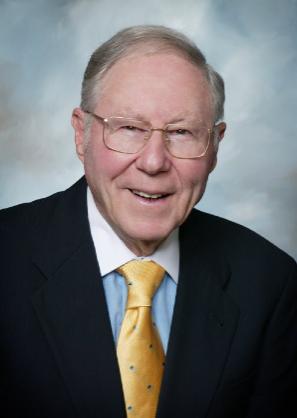 Medical degree from Case Western
Psychiatric training at a Veterans Administration Center and UCLA
Published over 20 books, including “Reality Therapy” and “Choice Theory”
Founded the Institute for Reality Therapy, which evolved into the William Glasser Institute
The Five Basic Needs
“We are all driven by five genetic needs. All behavior is an attempt to fulfill one or more of these basic needs.”
Survival (Self-Preservation/Safety/Security)
Love and Belonging (Acceptance)
Fun (Joy/Enjoyment/Relaxation)
Freedom (Independence)
Power (Significance/Recognition)
Needs vs. Wants
Needs
Genetic
General
Universal
Common
Constant
Wants
Non-genetic
Very specific
Particular
Uncommon
Changing
Fulfilling Our Basic Needs
We are the only ones who can decide when our needs are satisfied
If we attempt to fulfill someone else’s needs, we set ourselves up for failure
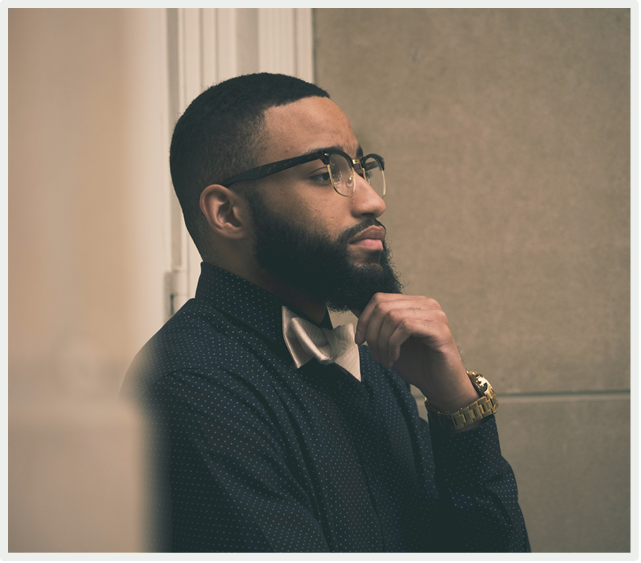 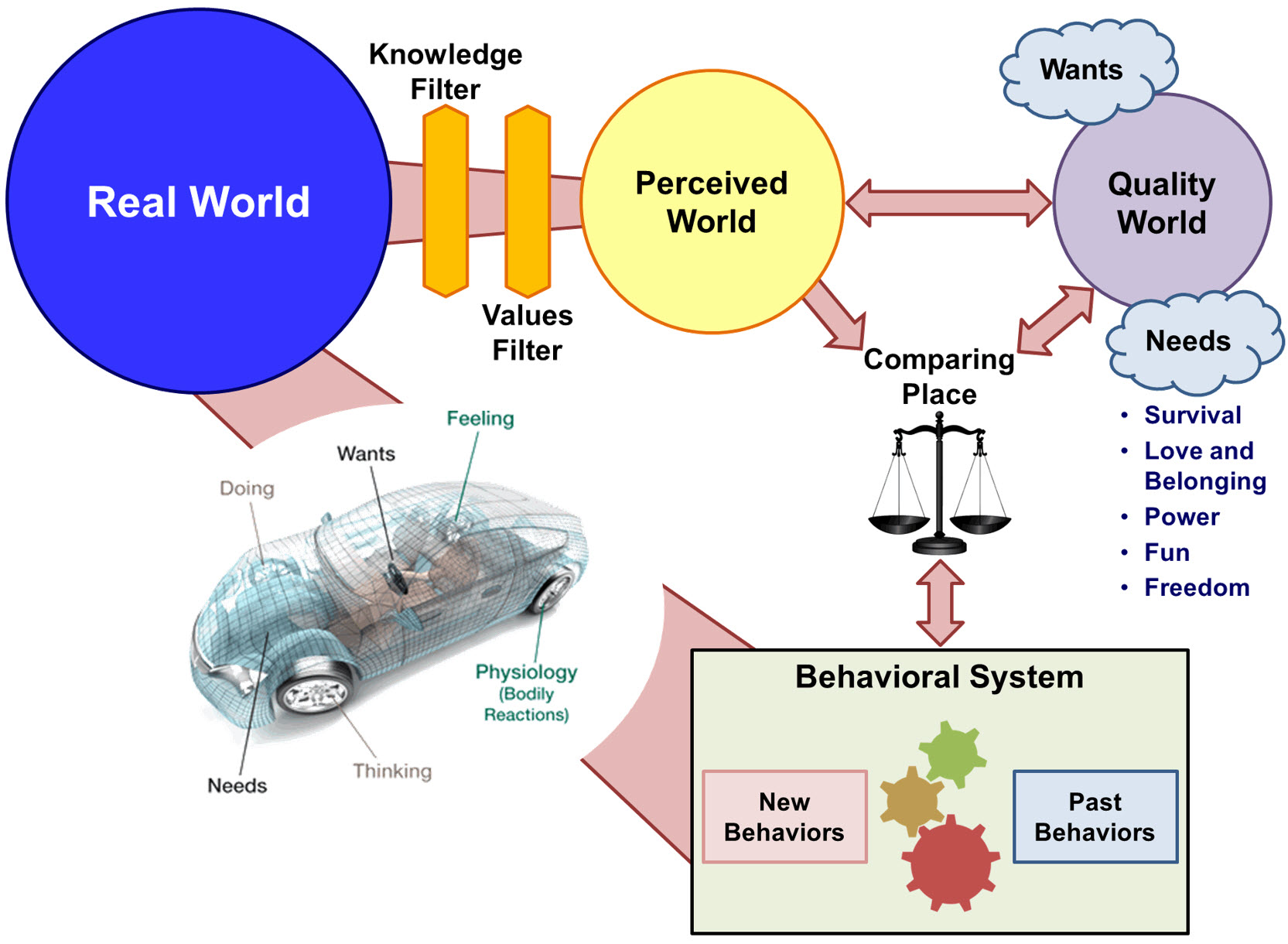 The Real World
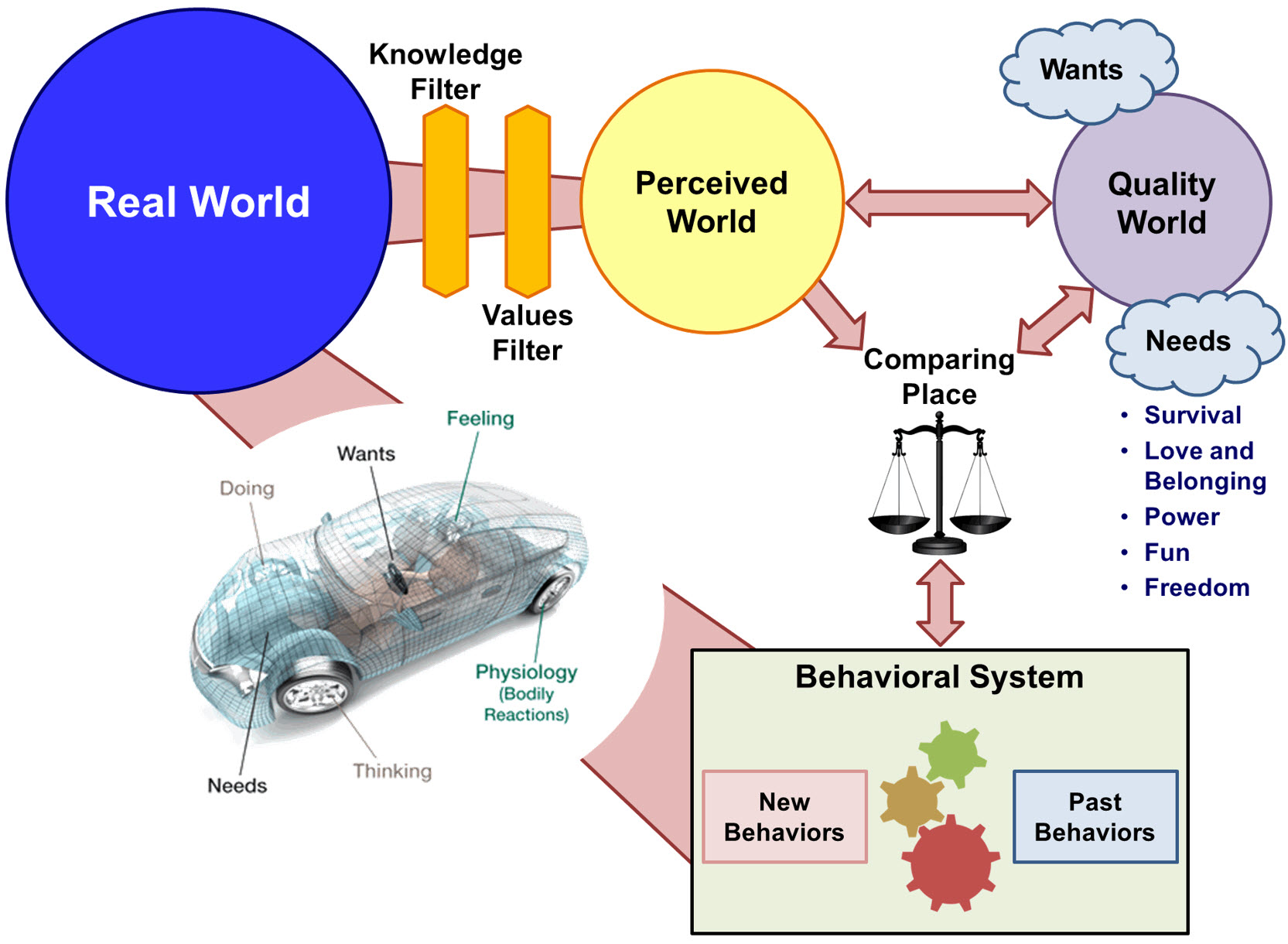 It is what it is, whether we like it or not
We decide how many experiences we have in the real world

“The real world is energy. We turn it into information.”
The Perceived World and Our Filters
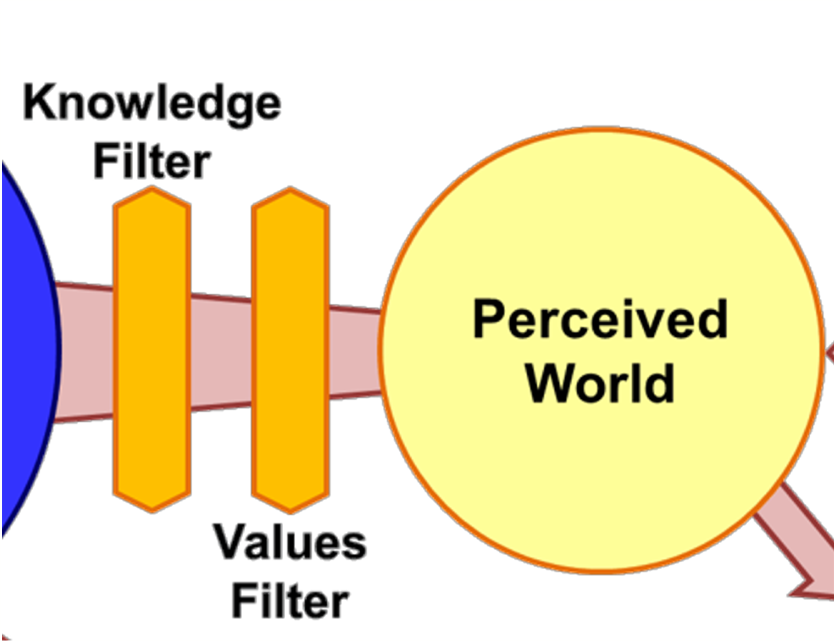 Perceived world is limited by our senses
Our interpretation of the world may not be the same as others’
How we perceive the world is influenced by our senses and our unique filters: the Knowledge Filter and the Values Filter
Our Quality World
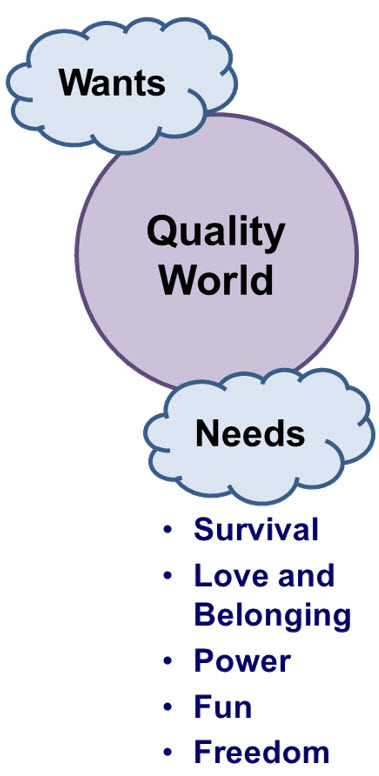 Our Quality Worlds are personal
They are made up of pictures of our needs and wants
Our Quality Worlds consist of:
People
Things
Ideas and Beliefs
The Comparing Place
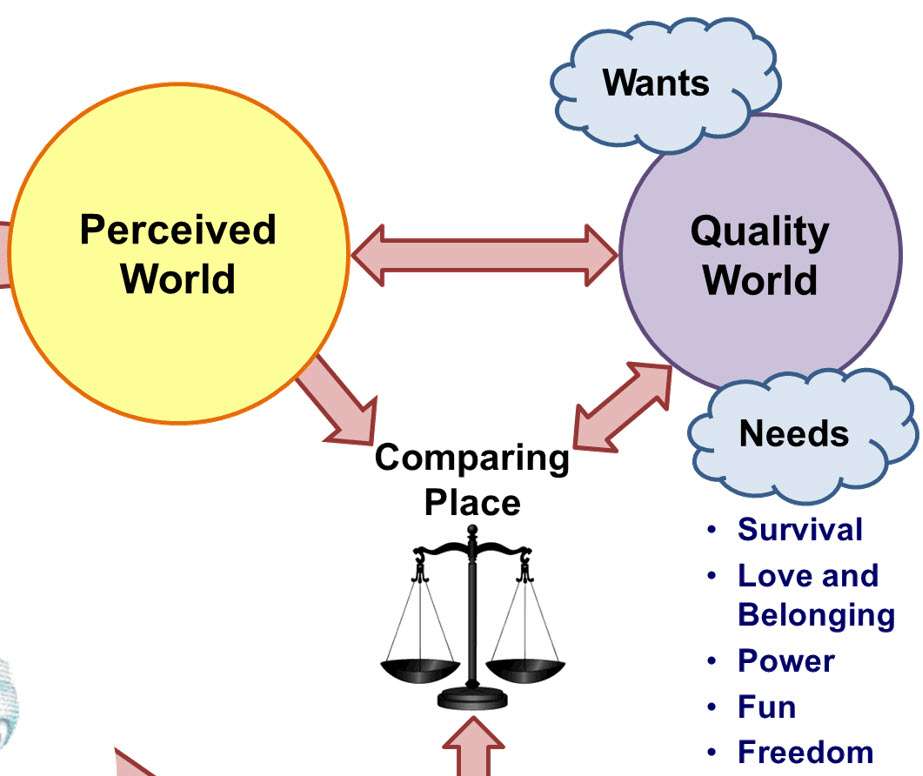 Perceptions go to the Comparing Place for analysis
“This is what I’m getting. Is it what I wanted?”
The perception is weighed against a picture from the individual’s “wants” in the Quality World
The Behavioral System
Storage file of actions you have taken in the past to get what you want
If you can’t find a behavior that you believe will work, then you create a new behavior
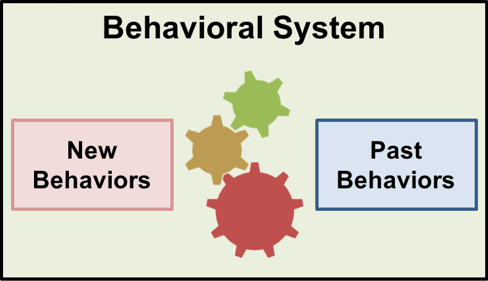 The Behavioral Car
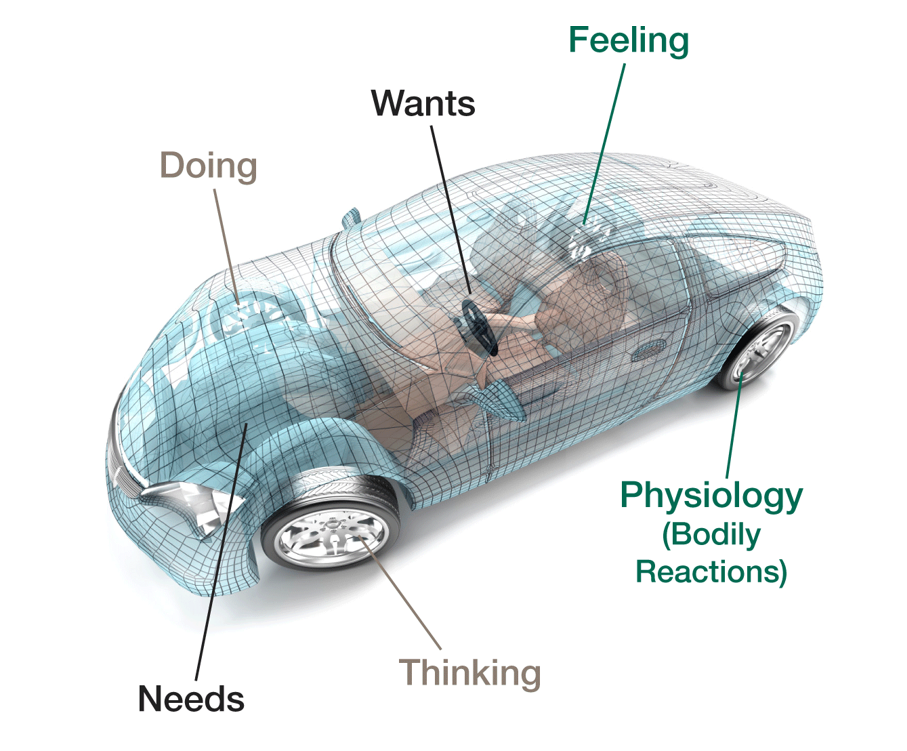 Behavior Choices
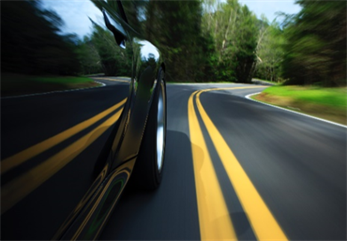 All total behavior is chosen
We always have control of our behavior
All choices have consequences
Changing Behavior
“All we can give or get from other people is information.”
Reality Therapy:The Psychology of Choice Theory
Principles of Choice Theory
YOU are responsible for what you do, no one else
People can change and live more effective lives
All choices are effective, short-term or ineffective
Responsible and respectful choices are most often effective
The Psychology of Choice Theory:Five Questions
What do you want?
Is what you are doing helping you get what you want?
What would you have to do differently to get what you want?
What are you willing to do to get what you want?
When would the consequences get so painful that you would be willing to change?
The Psychology of Choice Theory:Five Questions
What do you want?
Is what you are doing helping you get what you want?
What would you have to do differently to get what you want?
What are you willing to do to get what you want?
When would the consequences get so painful that you would be willing to change?
The Psychology of Choice Theory:Five Questions
What do you want?
Is what you are doing helping you get what you want?
What would you have to do differently to get what you want?
What are you willing to do to get what you want?
When would the consequences get so painful that you would be willing to change?
The Psychology of Choice Theory:Five Questions
What do you want?
Is what you are doing helping you get what you want?
What would you have to do differently to get what you want?
What are you willing to do to get what you want?
When would the consequences get so painful that you would be willing to change?
The Psychology of Choice Theory:Five Questions
What do you want?
Is what you are doing helping you get what you want?
What would you have to do differently to get what you want?
What are you willing to do to get what you want?
When would the consequences get so painful that you would be willing to change?
The Psychology of Choice Theory:Five Questions
What do you want?
Is what you are doing helping you get what you want?
What would you have to do differently to get what you want?
What are you willing to do to get what you want?
When would the consequences get so painful that you would be willing to change?
“Lazy Eight”
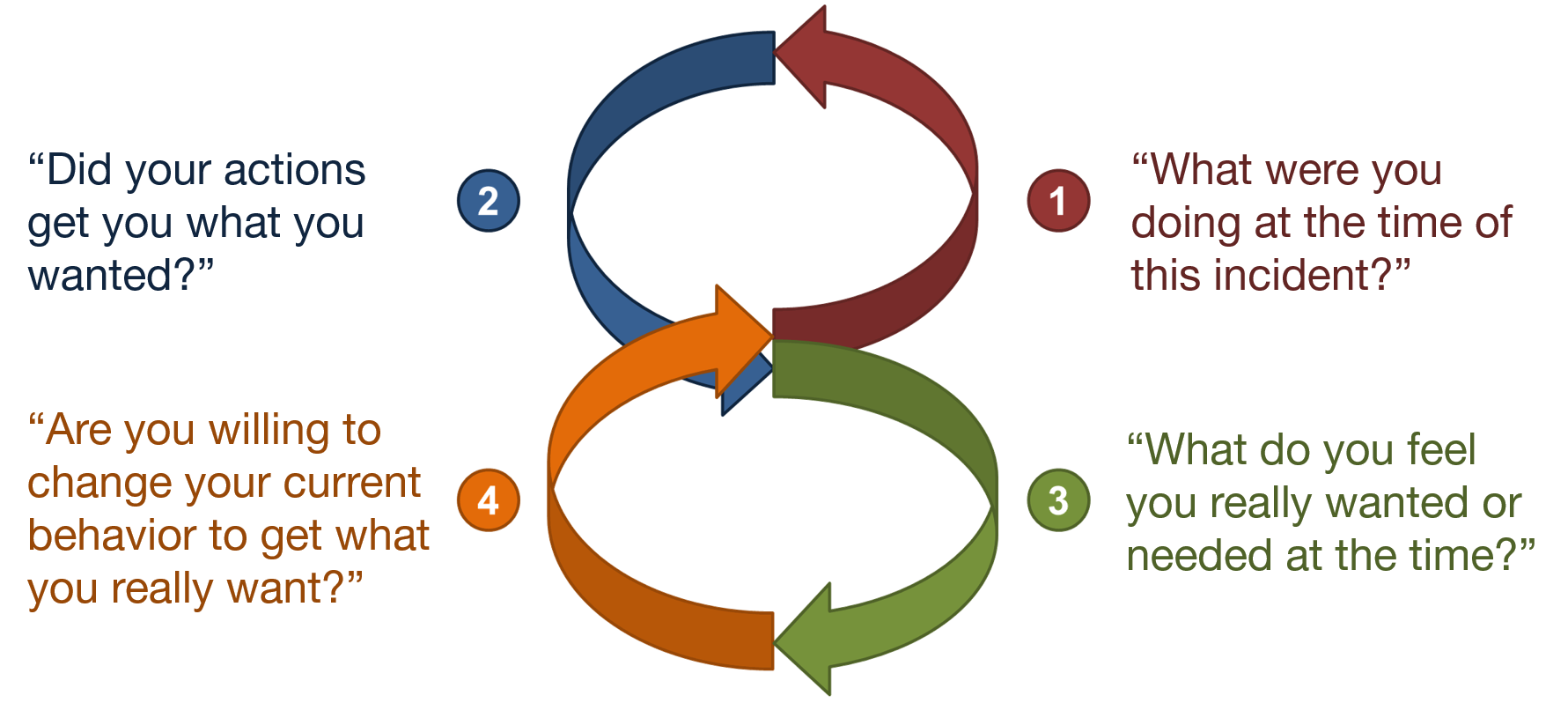 “What will it take for you to change?”
Changing Behavior
A person will not change until they decide that what they are doing is not working.
Application in the Classroom
Applying Choice Theory When Instructing NSC Courses
We cannot force others to do anything
People are responsible for their choices
Energy expended to change another rarely works and most often leads to frustration
It is completely the choice of the person to choose or not to choose to change their behavior
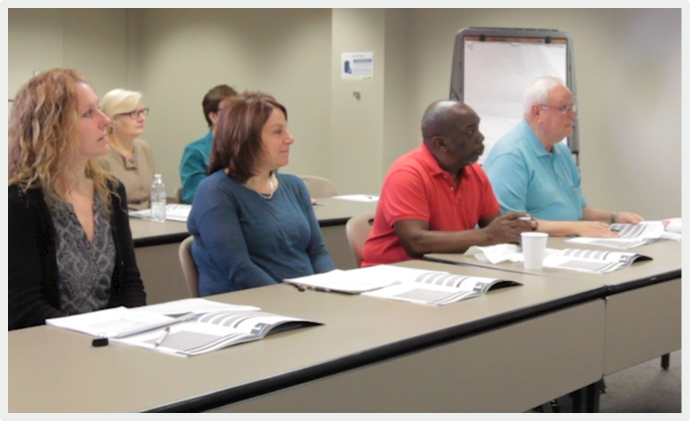 Choice Theory in the Classroom
Create a trusting relationship
Help participants evaluate their behavior
Assist participants in creating a plan and/or choosing alternative behaviors
Choice Theory in the Classroom
Look for opportunities to help participants:
identify their current behavior choices
identify alternative behavior choices
make a plan for change
The information we provide can help make our roads safer for everyone.
Defensive Driving Foundations
New Drivers
Mature Drivers
Vehicle and Driver Control
Stopping and Following Distance
New Drivers
New Drivers
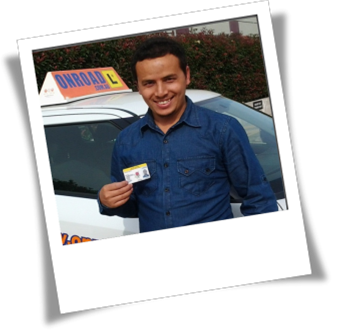 May not know what hazards to watch for
May not be able to determine proper stopping distance
Question
What should be the minimum safe following distance for new drivers?
2 seconds
4 seconds
6 seconds
Vehicle Size
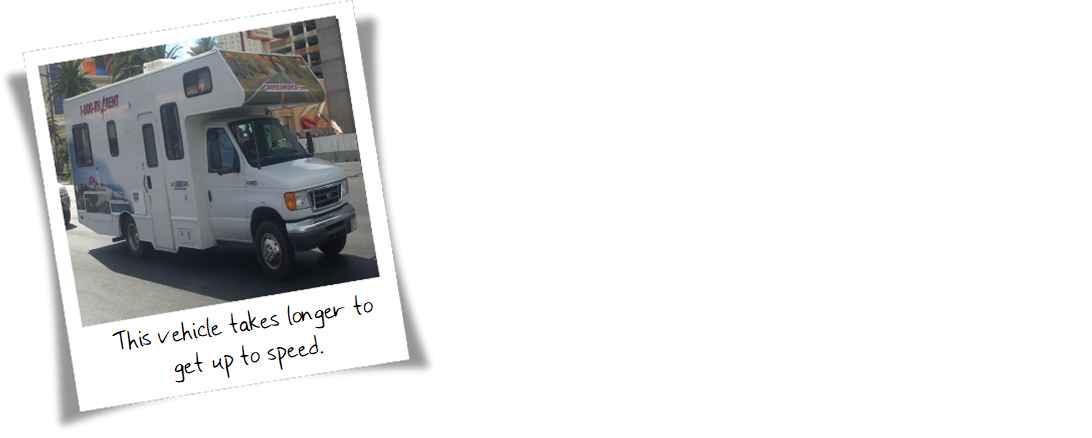 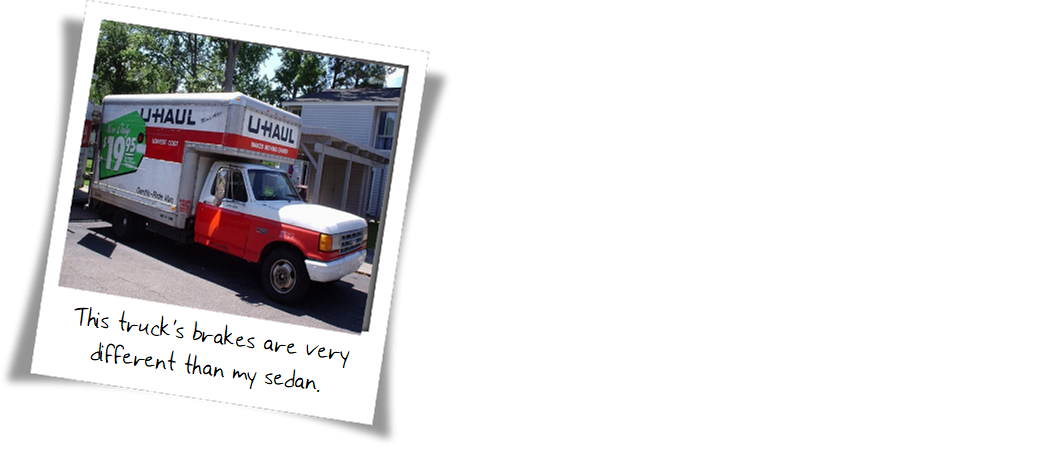 Weather Conditions
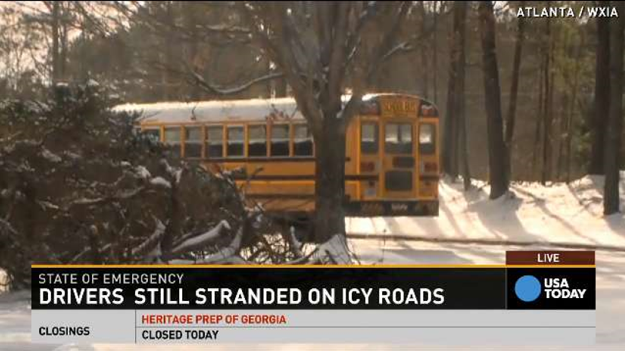 Plan for the Drive
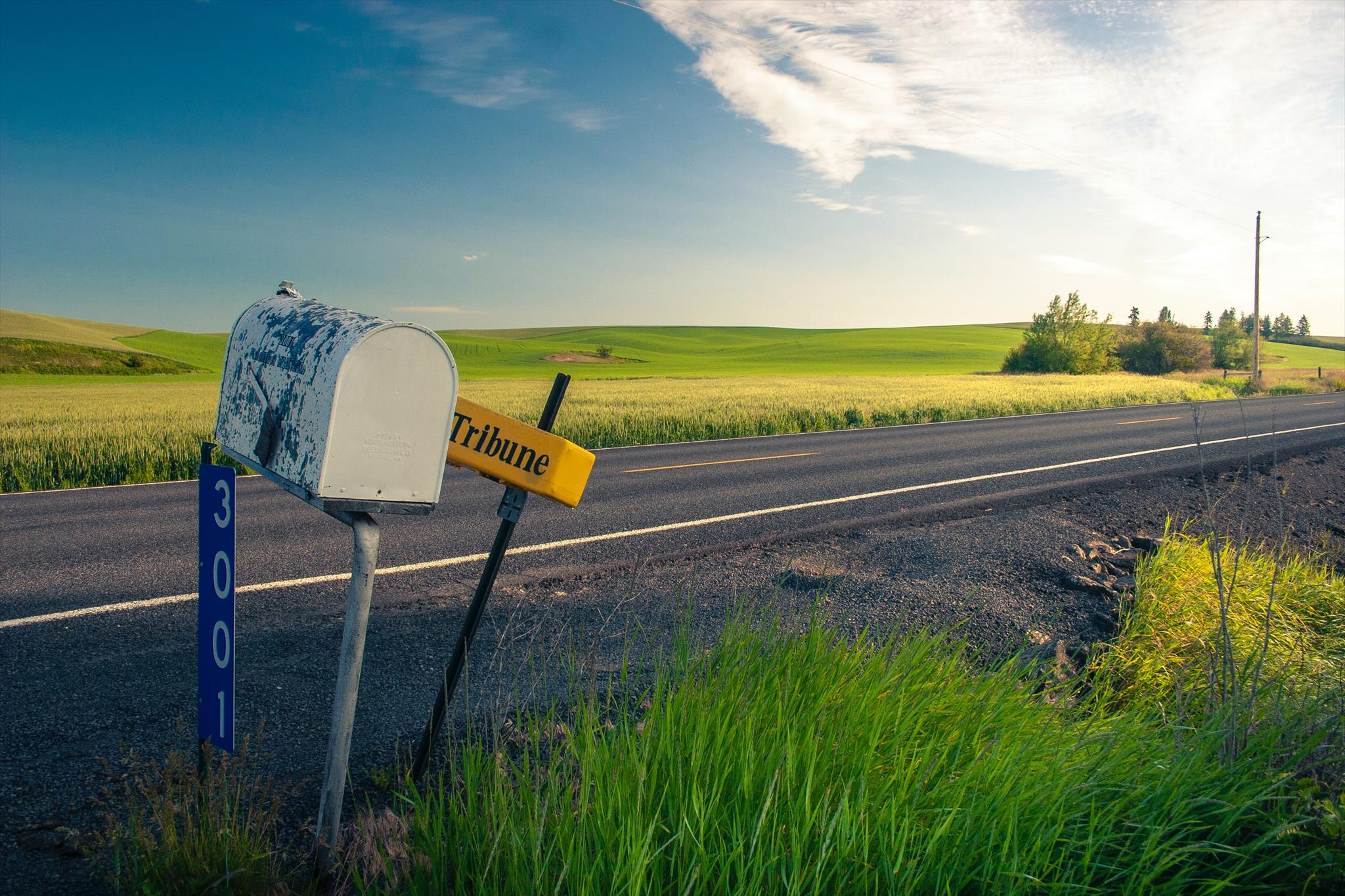 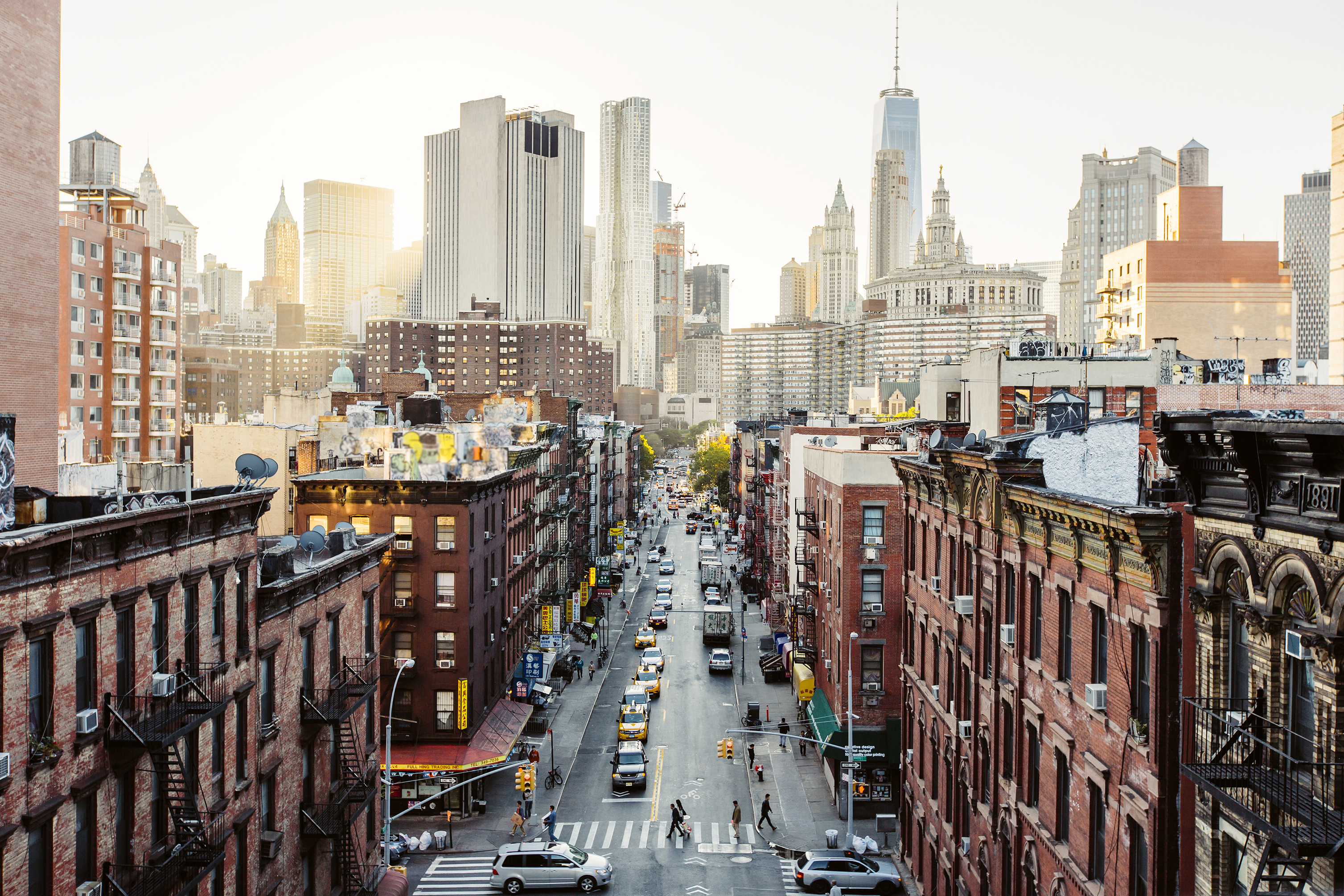 Graduated Driver’s License/Junior Operator’s License
Reduces high crash risk by 20-40%
Reduces exposure to high crash risk situations
Builds experience and skills in lower-risk conditions
GDL/JOL Varies by State
Highlights of New York State Laws
Learner’s Permit Rules:
All drivers and passengers must use safety restraints
Supervising drivers must be 21 or older with a valid license
No more than 1 passenger under age 21 who is not a family member
No passengers allowed in the front seat other than the supervising driver
Junior Driver License Restrictions:
All drivers and passengers must use seat belts
Restricted driving times and specific regulations based on region (e.g., NYC, Long Island, Upstate New York)
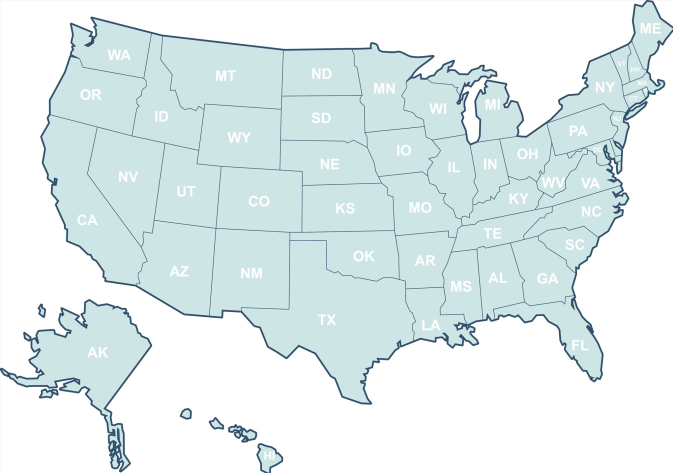 3-Stage GDL/JOL System
Learner’s Permit
Intermediate (Junior) License
Full License
Parents Play a Key Role
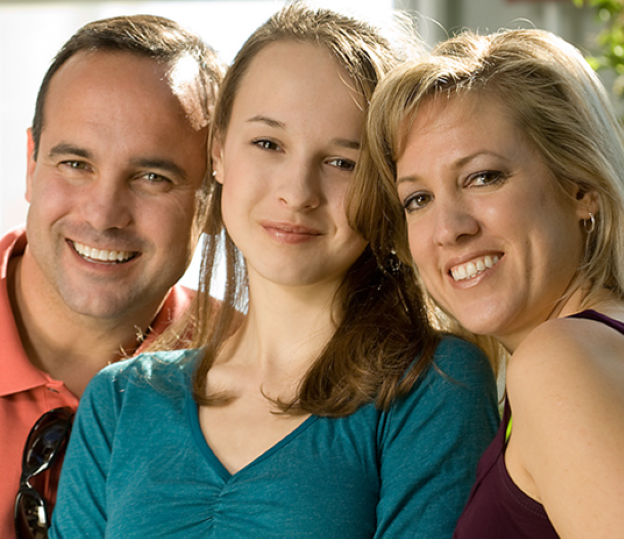 Parents play a key role in the success of the GDL/JOL System
Law Enforcement Plays a Key Role
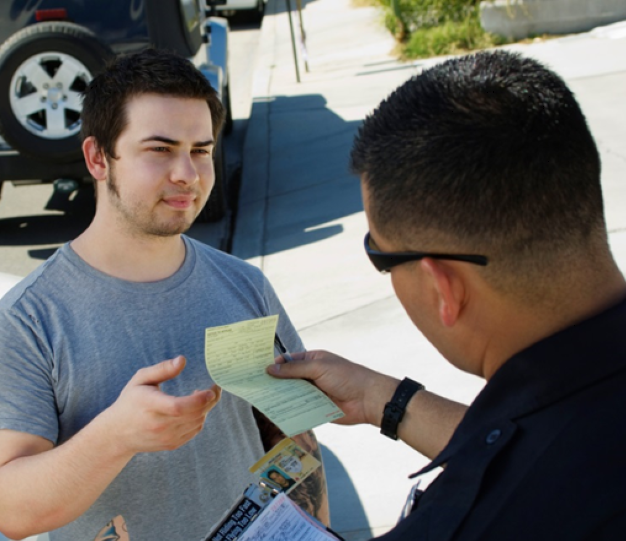 Law Enforcement Officers play a key role in the success of the GDL/JOL System
High Crash Risk Situations
Night driving or low light situations (restricted driving time from 9 pm- 5 am)
Passengers
Technology
Night Driving
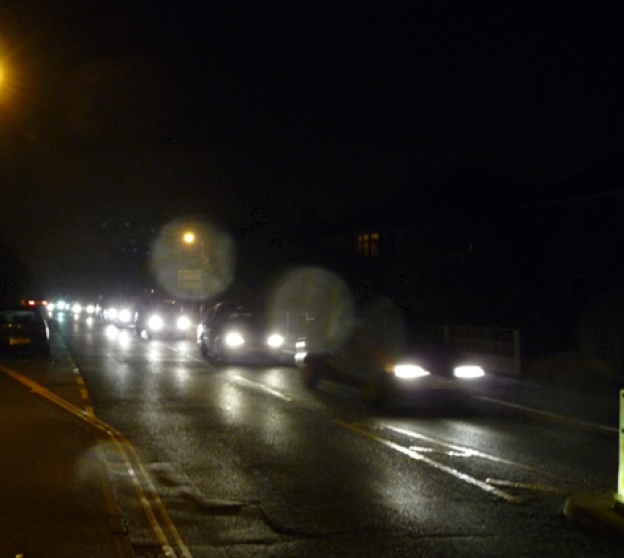 Fatal car crashes are three times as likely at night
Night Driving
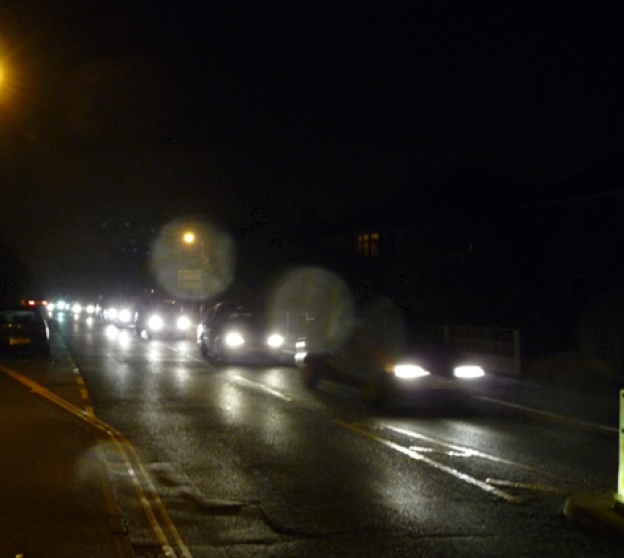 Inexperience
Lower visibility
Distractions
Fatigue
Alcohol/Drug Use
Passengers
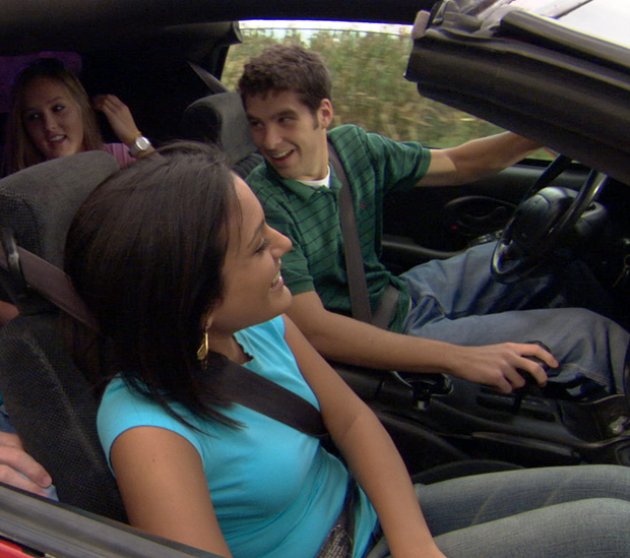 Motor vehicle collisions are the number 1 cause of teenage death
17% of teen driver fatal collisions happen between 9:00 p.m. and midnight
Passenger Restrictions Reduce Crashes
Technology
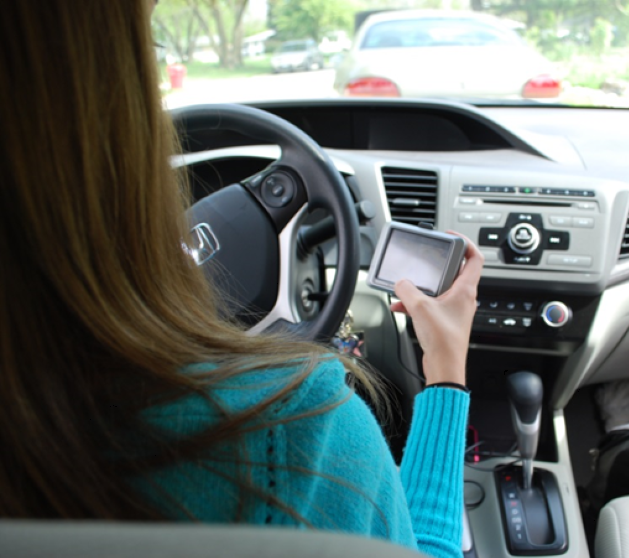 1.3 million crashes a year can be attributed to using cell phones
Key Points
When inexperience meets the road, crash risks increase
GDL and JOL systems are proven to reduce teen crashes by as much as 40 percent
GDL/JOL systems maximize driving experience and minimize common crash risks
Mature Drivers
Mature Drivers
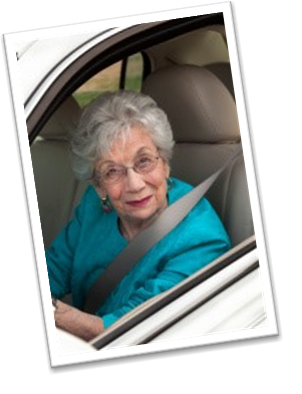 Dignity
Self-respect
Autonomy
Mature Drivers
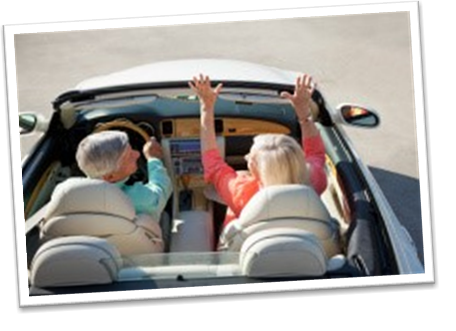 Mature Drivers are more likely to be in a two-vehicle collision
Mature Driver Facts
Night driving is the most dangerous
Highest fatal crash rate on rural, non-interstate two-lane roads
Mature drivers crashes are more likely to be multi-vehicle collisions
Mature drivers self-regulate driving
The Effects of Aging
Driving is based 90% on visual cues
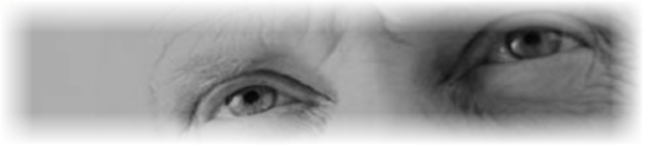 Mature Driver Safety Tips
Have eyes tested
Clear windshield
Clean headlights
Avoid glare
Avoid left lane
Reduce distractions
Communicate
Drive smart
Listen
Vehicle and Driver Control
Vehicle Safety Features
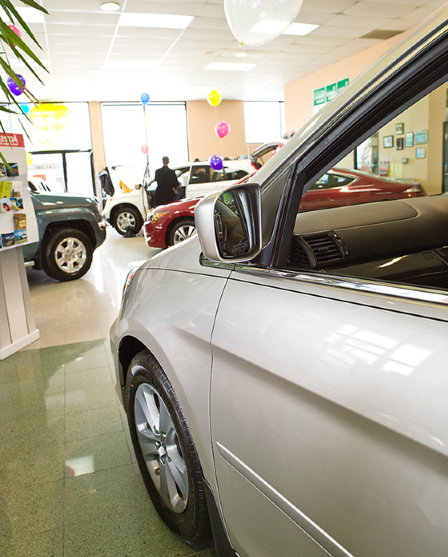 Safety equipment is no substitute for defensive driving techniques
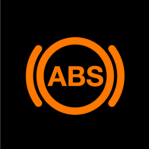 Anti-Locking Brakes (ABS)
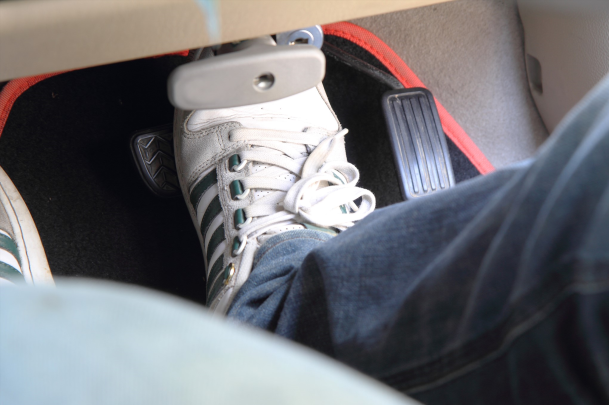 When the drivers inappropriately “pump” anti-locking brakes, problems occur
Anti-Locking Brakes (ABS)
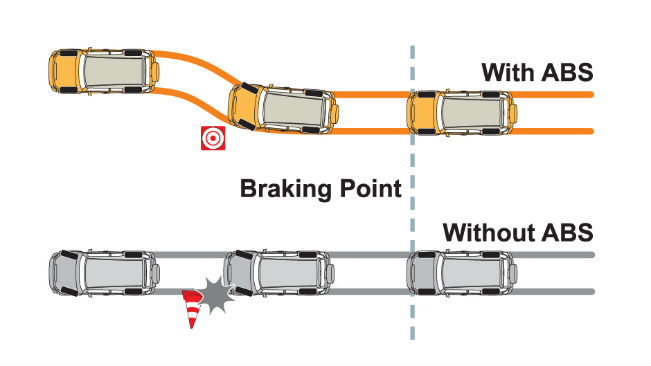 Anti-Locking Brakes (ABS)
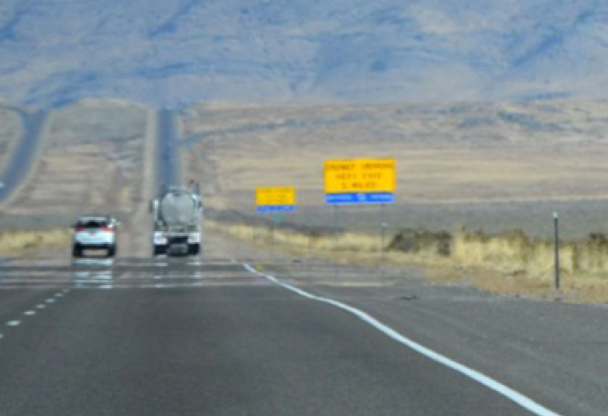 Use the safest following distance as dictated by the driving conditions
Tires
Tires: Tread Depth
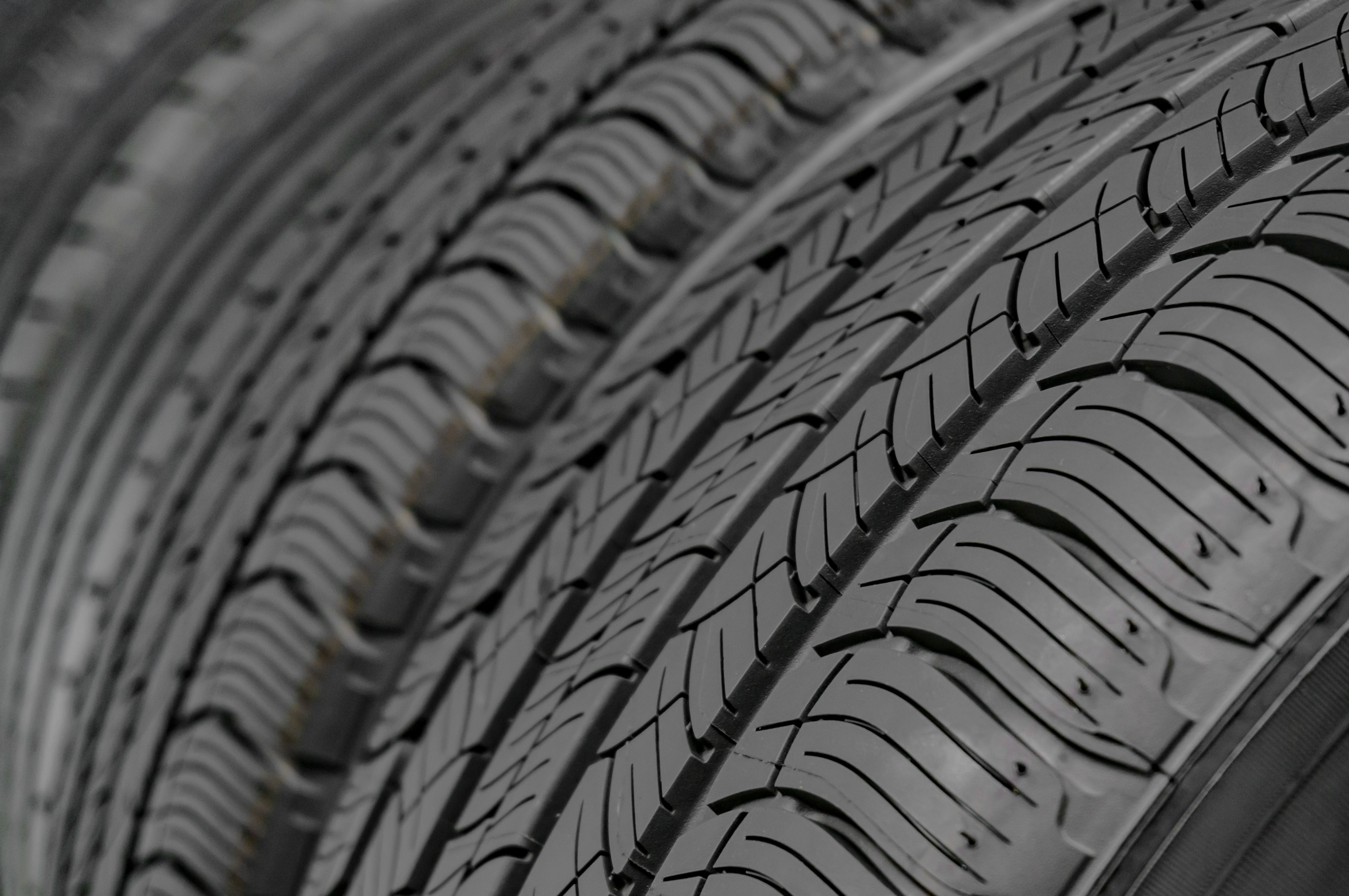 If you have less than 2/32 inch of tread depth you must replace the tire
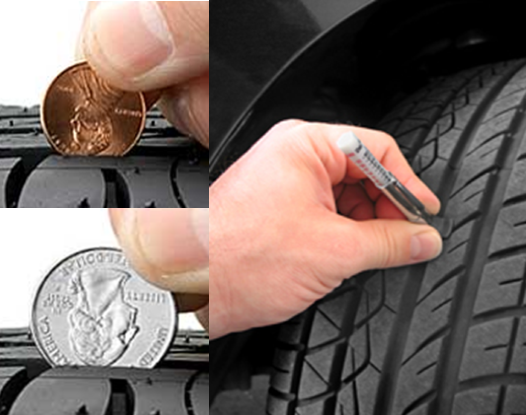 Tires: Tread Depth
When driving in rain, you need 4/32 of an inch (3.22 mm) of tread depth 
Use a penny for 4/32 tires
Check tread depth indicators on tires themselves
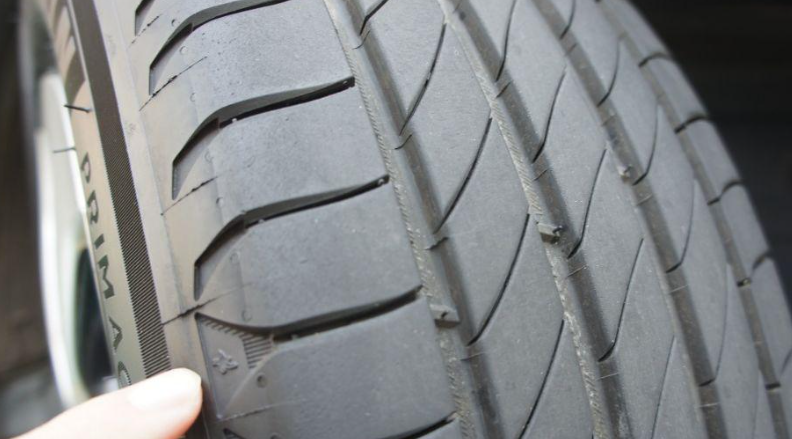 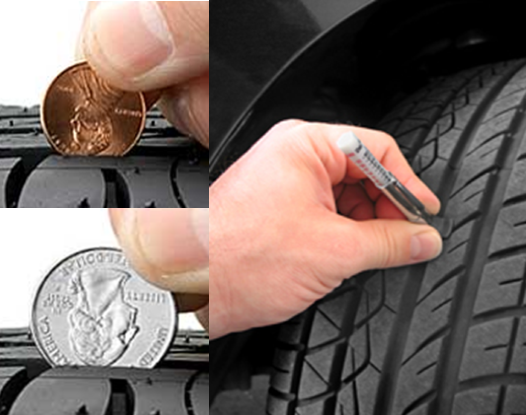 Tires: Tread Depth
When driving in snow, you need 6/32 of an inch (4.88 mm) of tread depth
Use a quarter for 6/32  tires
Check tread depth indicators on tires themselves
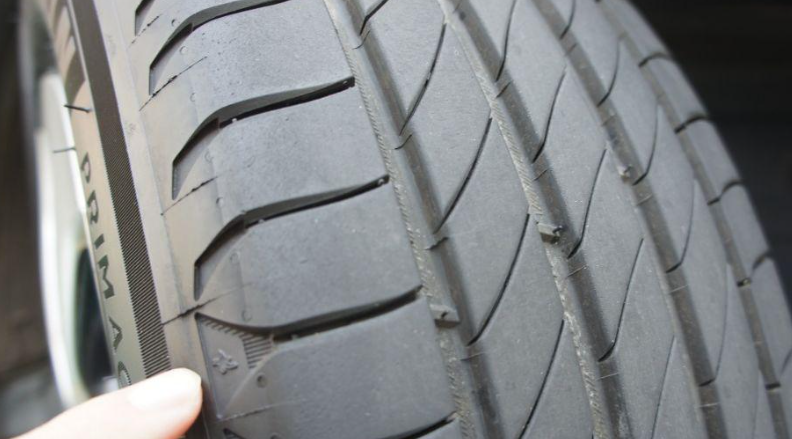 Vehicle Weight and Distribution
Tire Inflation
Air tires to the limit in the owner’s manual or on the stickers
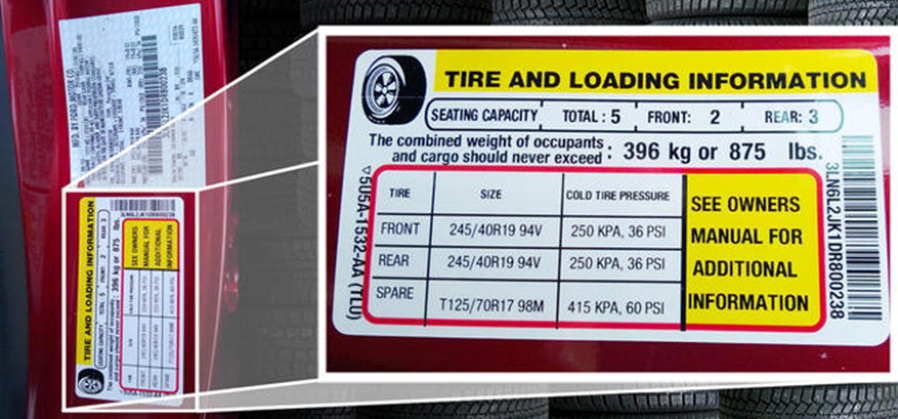 Recover from Skidding
Turn the wheel in the direction you want the front of the vehicle to go
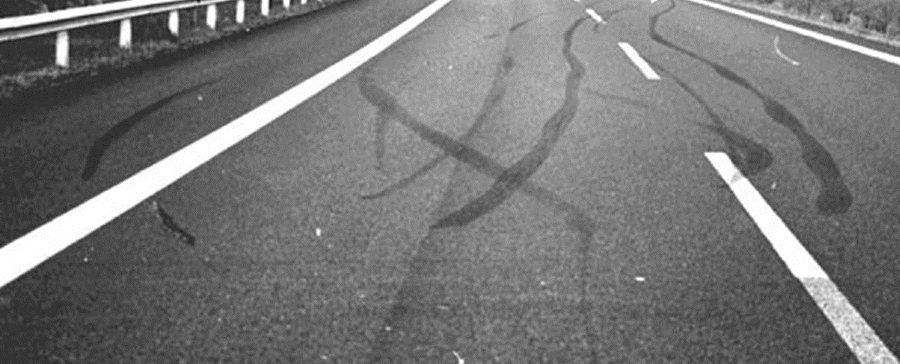 Mirrors: Inside Rearview Mirror
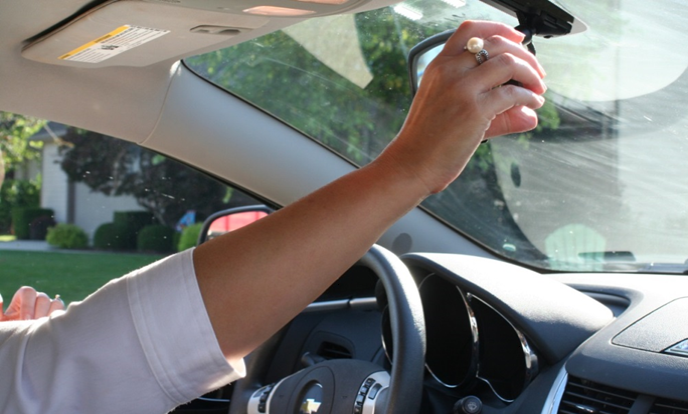 See out the rear window and as far back up the road as possible
Mirrors: Side Mirrors
Rest your head against the driver’s side window
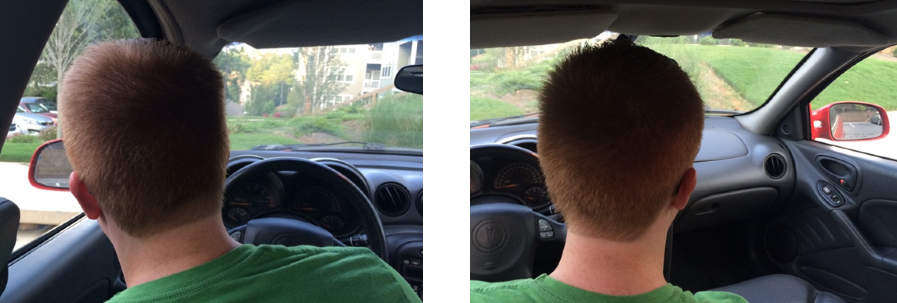 Blind Spots
Speeding
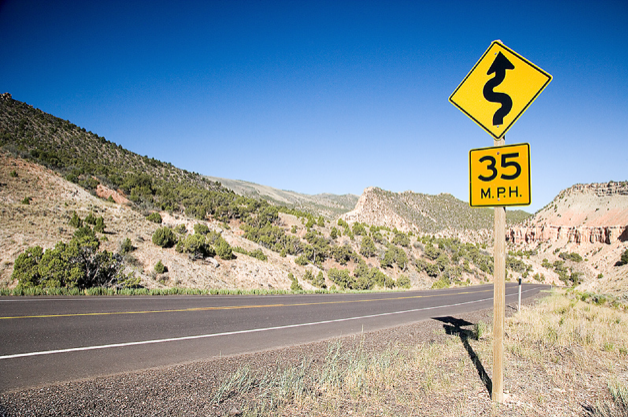 Excessive speed or a speed too fast for conditions
Speeding
Excessive speed increases reaction and perception distance
Excessive speed increases stopping distance
Excessive speed compromises vehicle safety
Higher speeds reduce a driver’s field of vision
Safe vs. Legal
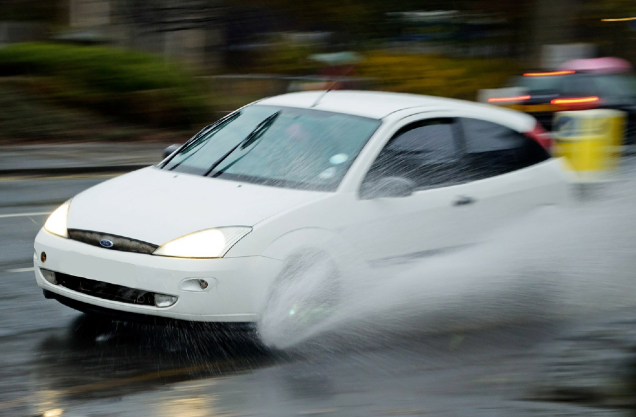 Good judgment is paramount to defensive driving
Scanning Patterns
Avoiding Head-on Collisions
A head-on collision is the most fatal type of traffic incident
Remember the Four Rs
The Four Rs (plus one)
READ the road ahead
Drive to the RIGHT
REDUCE your speed
RIDE off the road
REALIGN the vehicle (large trucks)
Vehicle Submersion
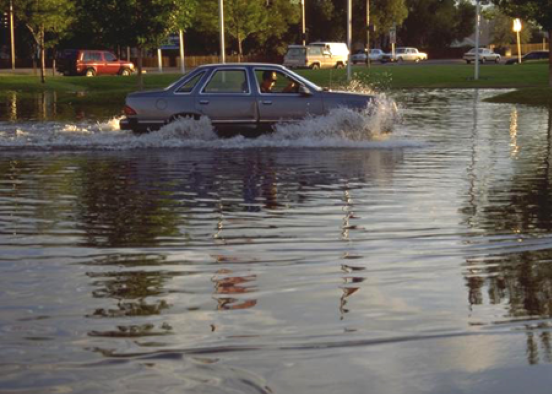 Two feet of water can carry away most vehicles
Avoiding Vehicle Submersion
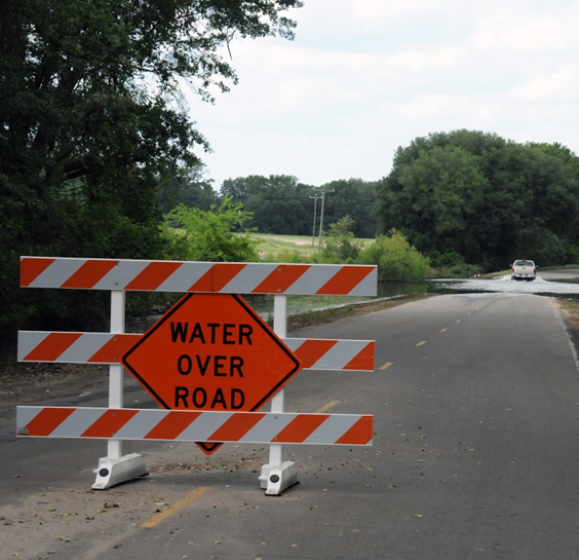 Avoid travel during hurricanes and major storms
Never drive across a flooded roadway
Adhere to road and traffic barricades
Surviving Vehicle Submersion
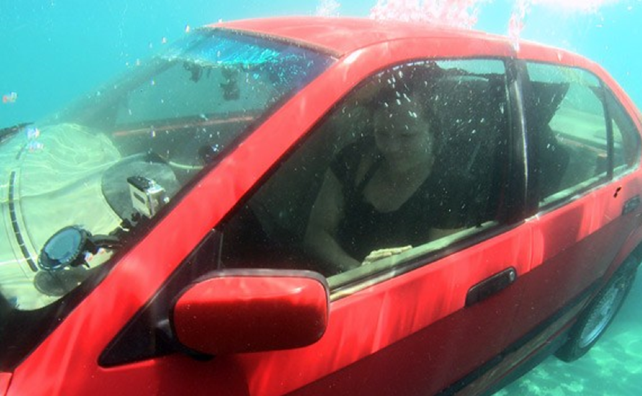 Keep calm and assess the situation
Stopping and Following Distance
Which of these statements is true?
When following another passenger vehicle…
Car length is an acceptable distance
The Two-Second Rule is an acceptable distance
The Three-Second Rule is an acceptable distance
Following Distance
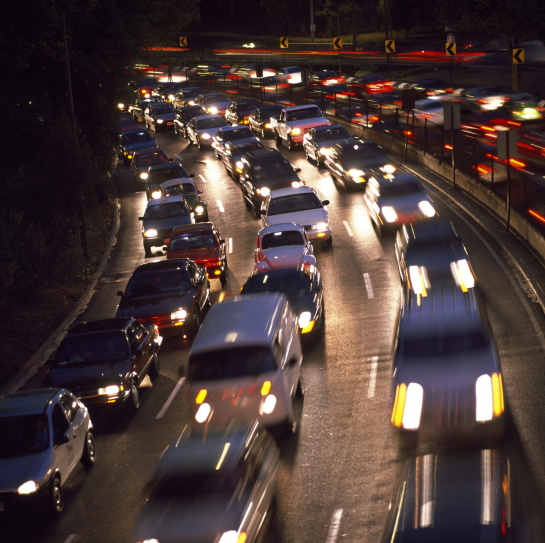 NSC recommends at least a three-second minimum following distance under ideal driving conditions for passenger vehicle drivers.
Why Not Two Seconds?
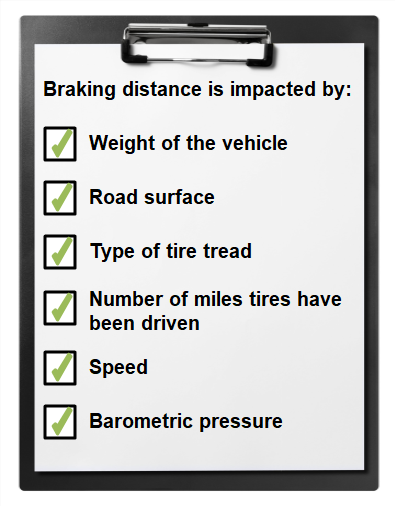 The Three-Second Rule
Distracted Drivers
Stopping Distance
Perception Distance
Reaction Distance
Braking Distance
+
+
Perception Distance
The distance a vehicle travels from the moment the event occurs – such as the brake lights ahead come on – until the driver sees it and becomes aware of the danger.
Reaction Distance
The distance a vehicle travels while the driver is moving his or her foot from the accelerator to the brake.
Braking Distance
The distance a vehicle travels from the time the brake is applied until the vehicle stops. This varies depending on the vehicle and braking system.
Stopping Distances
Which of these statements is true?
When you are driving a large commercial vehicle, how many seconds should you allow for following distance?
2 seconds
3 seconds
5 seconds
7 seconds
Seven-Second Rule
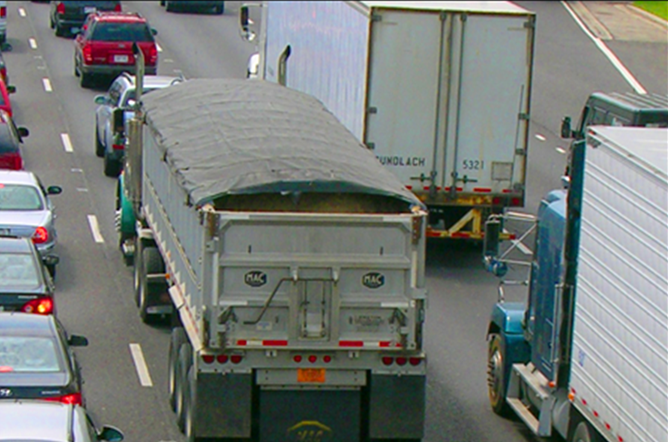 Crash costs are higher because these crashes usually result in bodily injury
The Seven-Second Plus Rule
Speeds below 40 mph: use one second for each 10 feet of vehicle length
Speeds above 40 mph: use one second for each 10 feet of vehicle length AND add one more second
Special loads: add the overhang to the vehicle length
Poor driving conditions: add one second for each condition.
Every two hours: add one second for every two hours of driving time
Being tailgated: add the tailgater’s following distance to the truck’s following distance
Stopping Distances
Braking and Stopping Distances for Large Commercial Vehicles
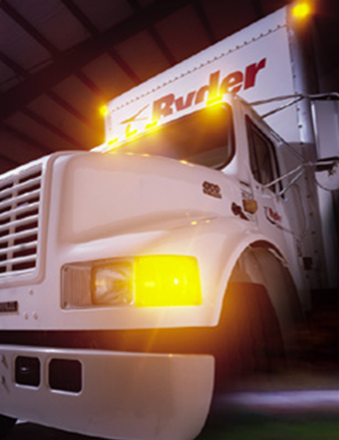 DistractedDriving
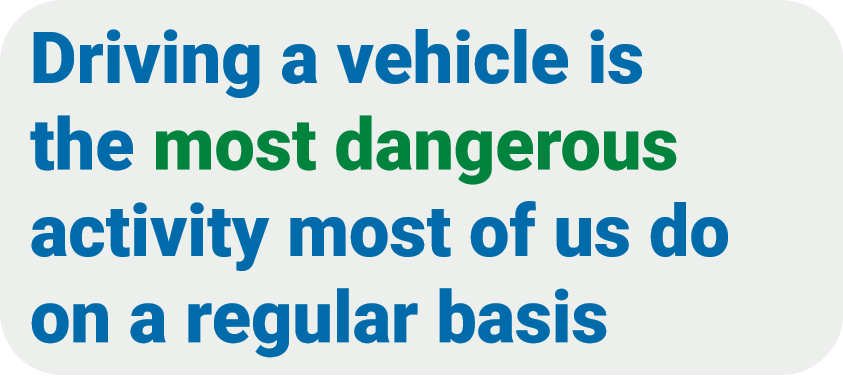 Devastating Consequences
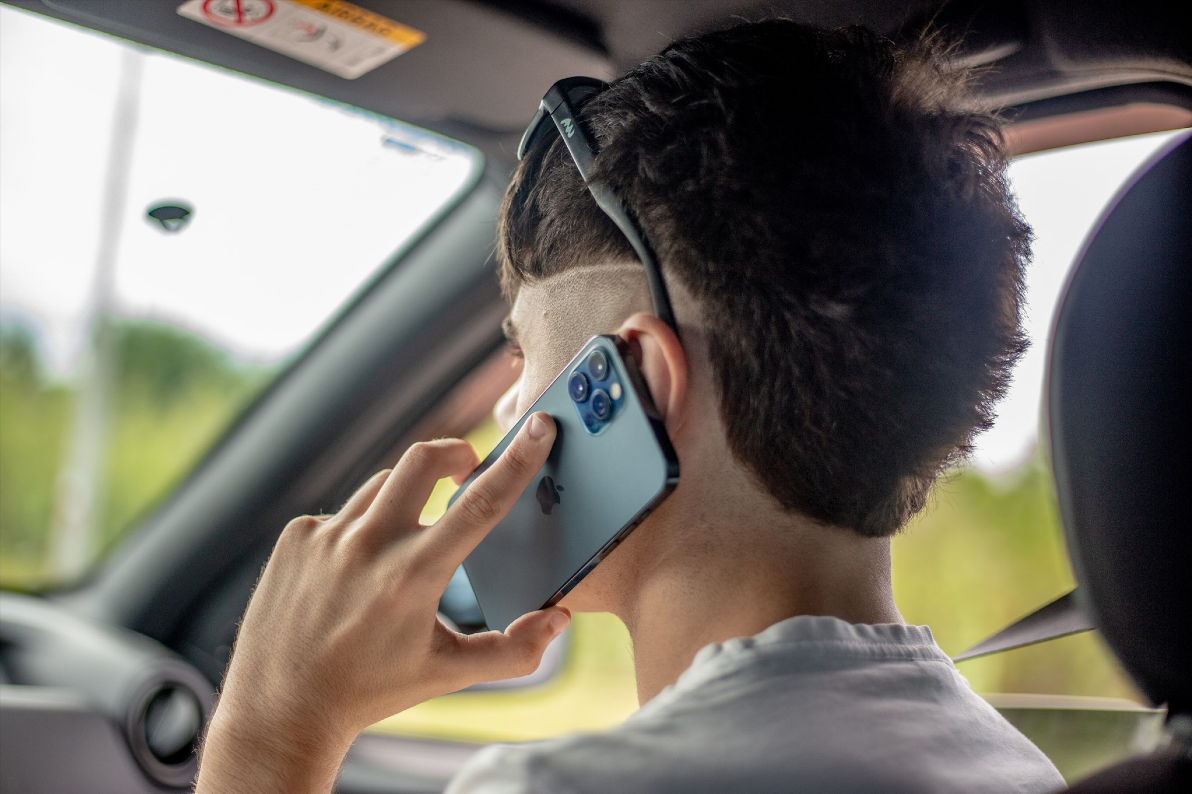 One of the leading causes of collisions is driver distraction.
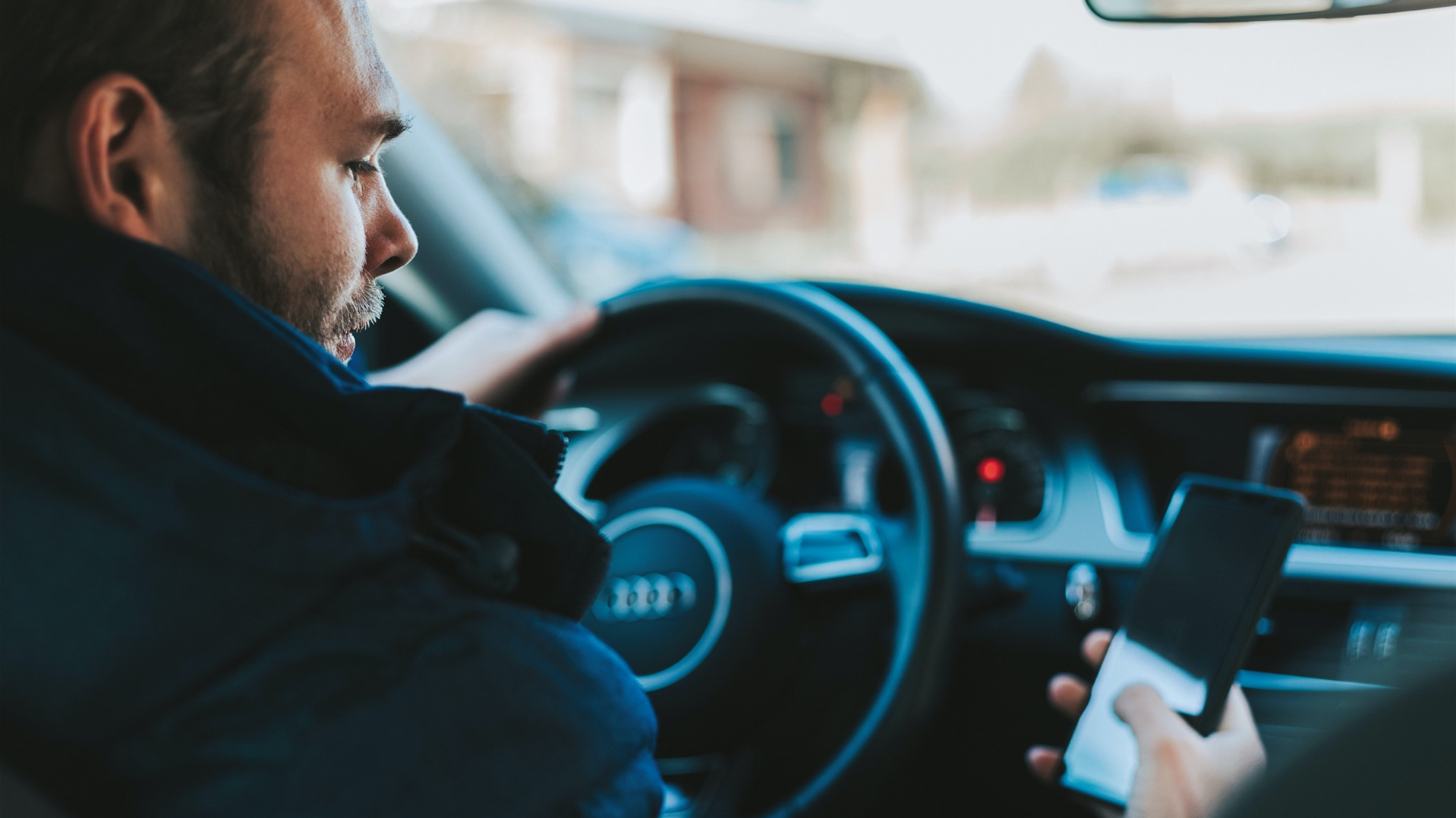 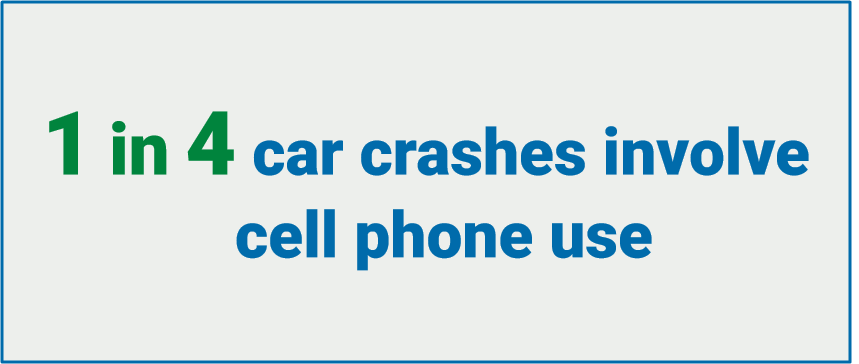 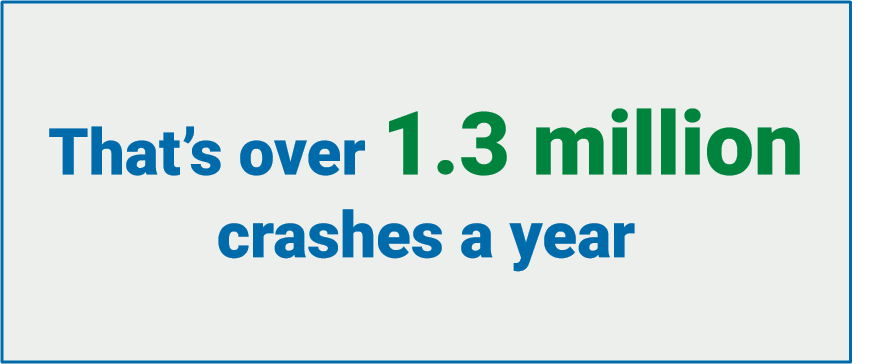 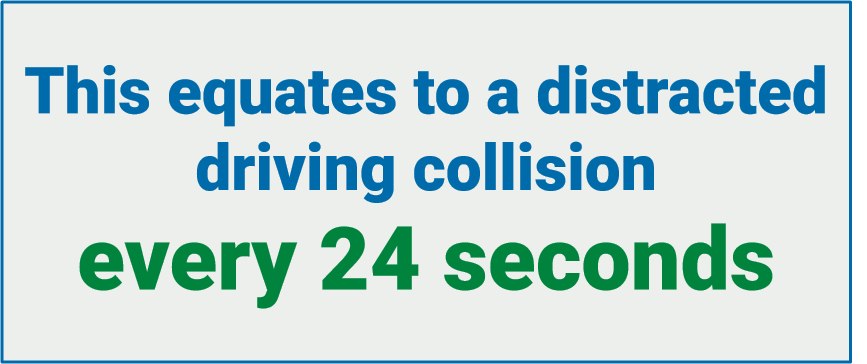 Distracted driving causes 400,000 injuries and 3,000 deathsevery year
Four Types of Distraction
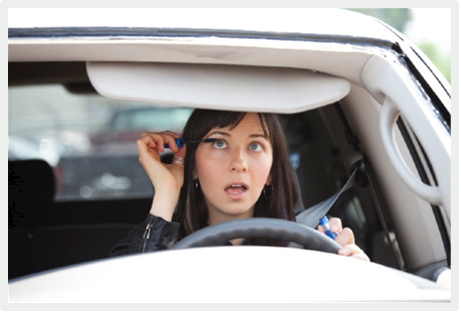 VISUAL: Eyes off the road
MANUAL: Hands off the wheel
AUDITORY: Unable to hear signs of trouble
COGNITIVE: Mind off driving
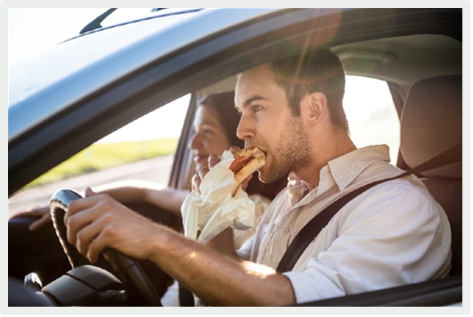 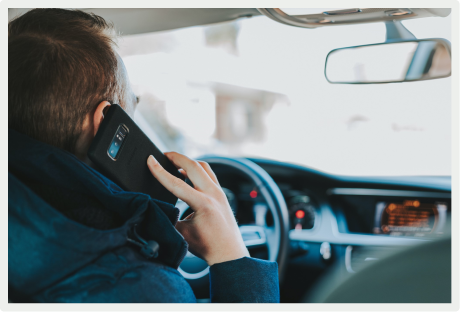 Use of cell phones leads 
to all four types of distraction!
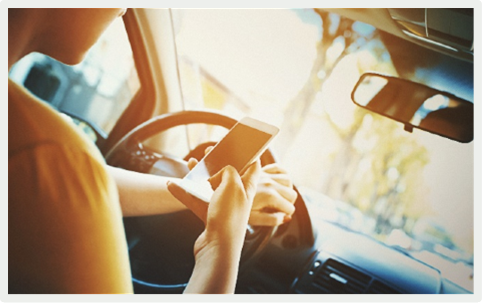 Risk and Frequency
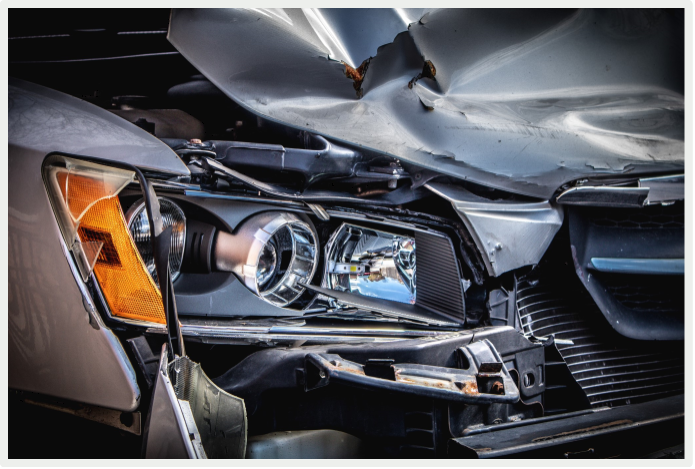 Our crash risk associated with distracted driving depends on two factors:
Attention demands (visual, manual, auditory, and cognitive) of the distracting task
Frequency of the task
Risk and Frequency
Drivers generally know when they are visually or manually distracted
Drivers may or may not realize when they are distracted auditorily
Drivers often do not realize when they experience cognitive distractions
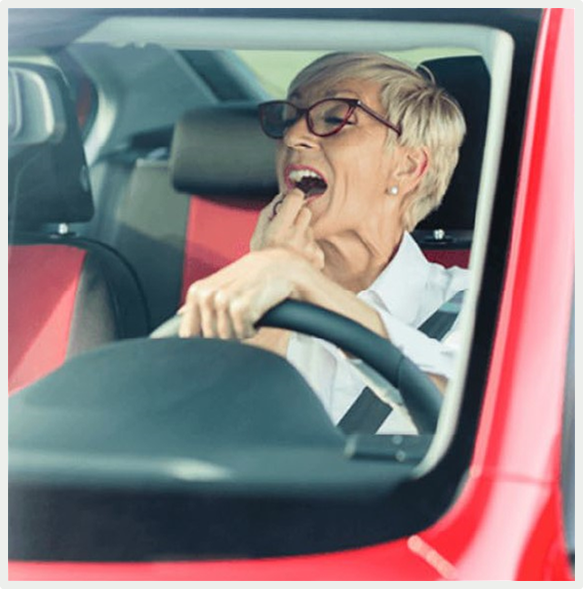 We are less aware of auditory and cognitive distractions. As a result, these distractions last longer.
Question
Which distraction do you think causes more crashes?
Talking on a cell phone
Texting on a cell phone
Is Using Hands-free Technology OK?
All studies show:
Hands-free devices offer no safety benefit when driving
Hands-free devices do not eliminate auditory or cognitive distractions
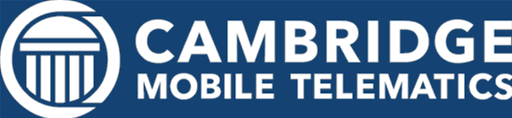 Cell Phones Are a Problem!
In 2019, 41% of daytime drives in the U.S. featured phone distraction
Phone distraction occurred in 52% of trips that resulted in a crash
The average distraction was 135 seconds
Phone distraction lasts for two minutes or more on 20% of drives with distraction … and often occurs at high speeds: 29% at speeds exceeding 56 miles per hour.
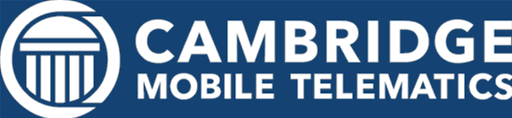 The Distraction Hangover
Drivers experience cognitive distraction for an average of 23 seconds post-call.
During this time, the driver is unaware of the road around them despite no longer interacting with their phone.
This is referred to as the “Distraction Hangover.”
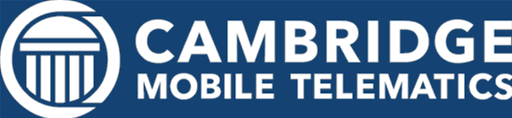 The Distraction Hangover
The hangover period and severity varies depending on the type of distraction.
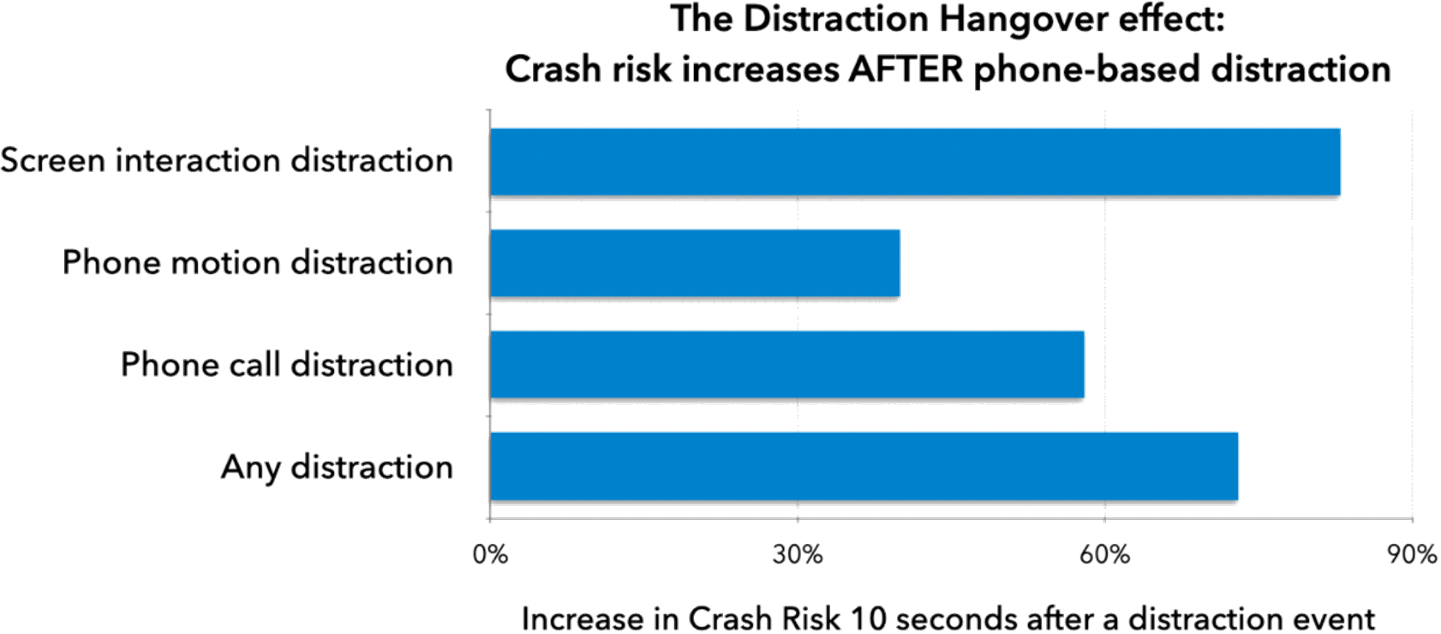 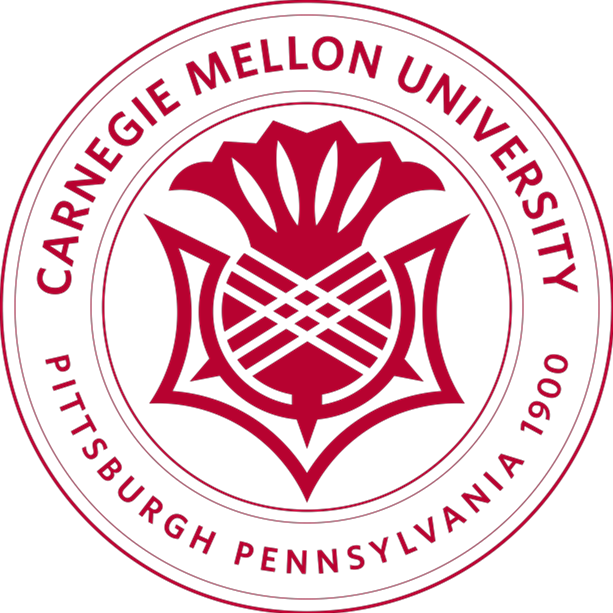 The Brain Controls Driving
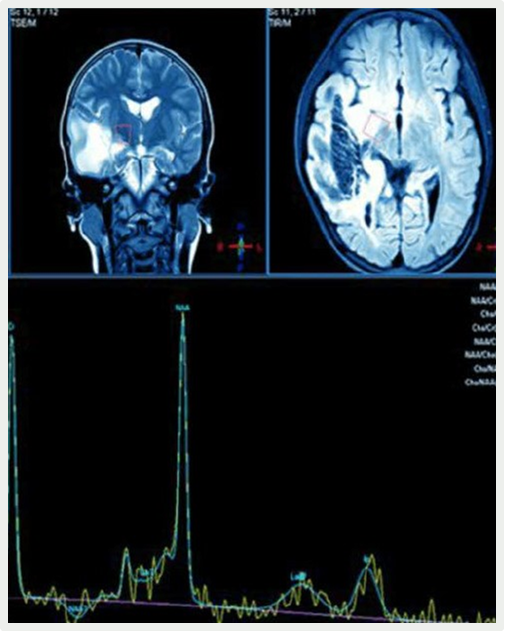 Participants drove a simulator while inside an MRI scanner.
Participants listened to spoken sentences and decided if the sentences were true or false.
State-of-the-art functional magnetic resonance imaging (MRI) measurements were made.
The Brain Controls Driving
The risks are measurable
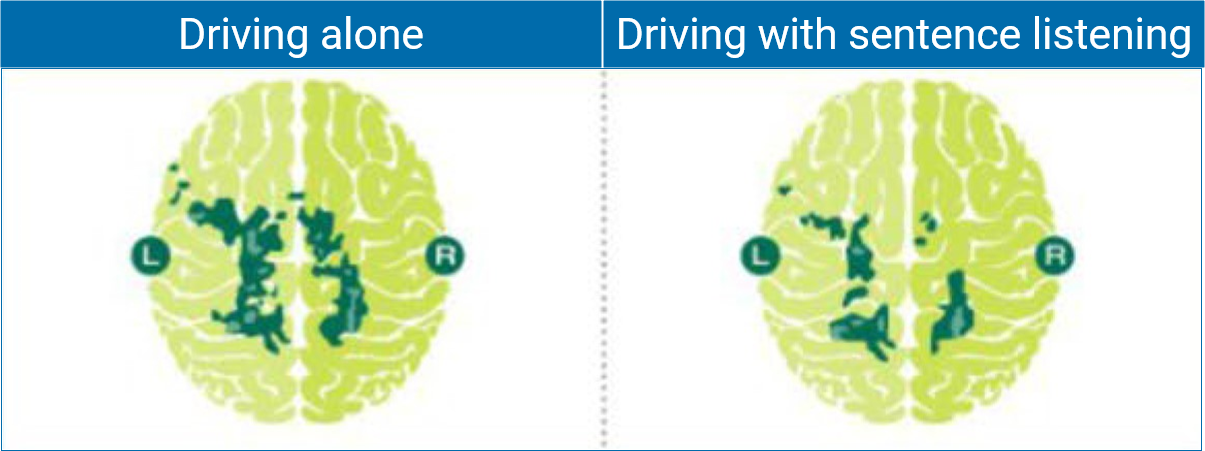 Cell Phone Use vs. Under the Influence
4 times more likely to be involved in a crash if you’re talking on a cell phone.
4 times more likely to be involved in a crash if you are driving with a .08 BAC
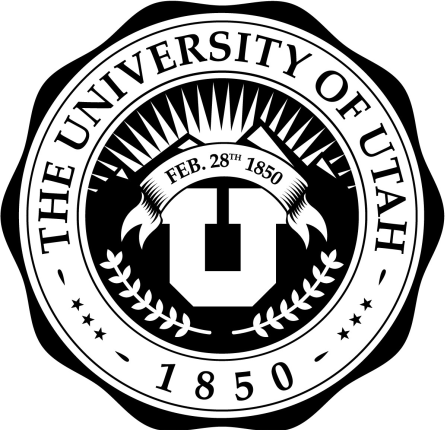 Texting While Driving
Texting while driving isn’t just a teenage problem
47% of adults admit they text while driving
Texting While Driving
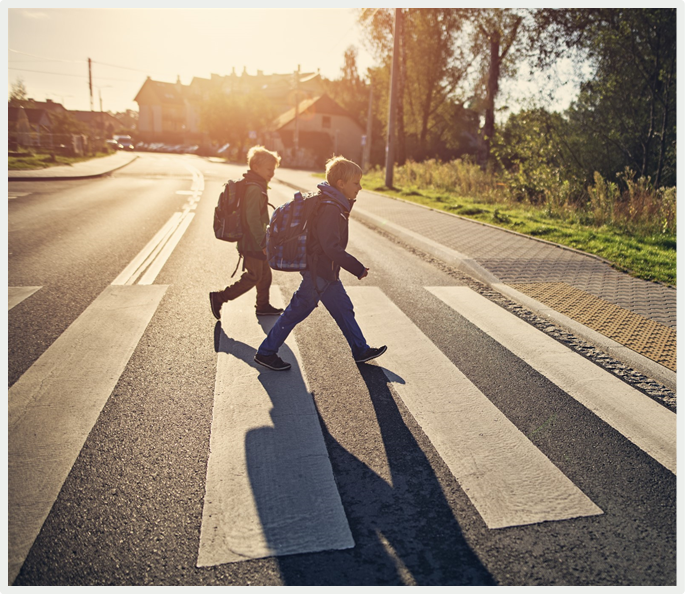 NHTSA reports that the average text takes the driver’s eyes off the road for
4.6 seconds
Texting While Driving
When driving 55 miles per hour, 4.6 seconds is enough time to travel 120 yards - the length of a football field, including the end zones – while blindfolded.
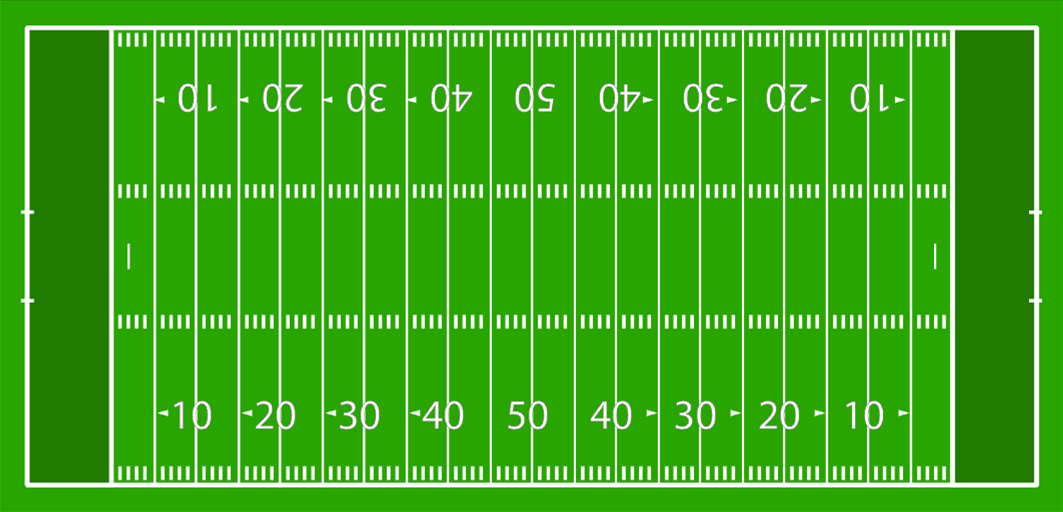 Texting While Driving
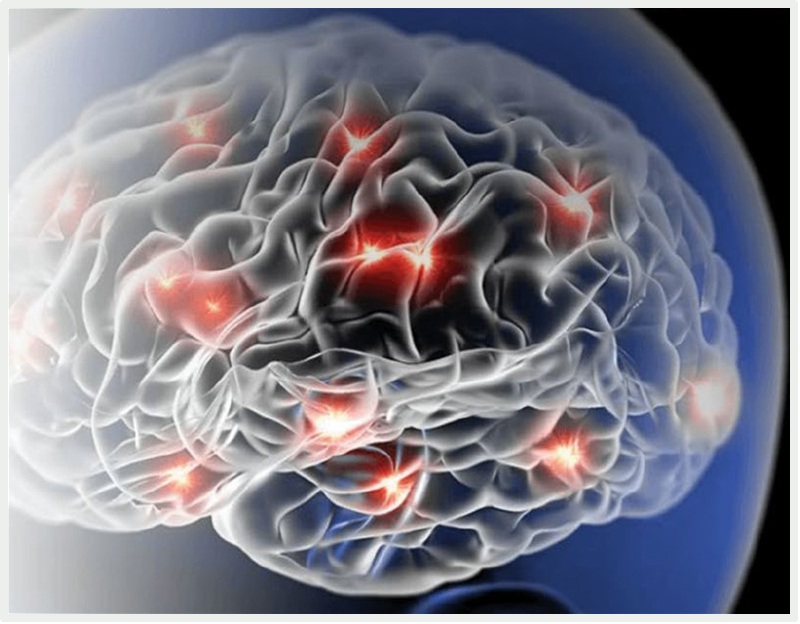 The sound of an incoming message elicits a physiological reaction.
The chemical dopamine is released, activating the pleasure center of the brain.
Source: University of Kansas study
Texting While Driving
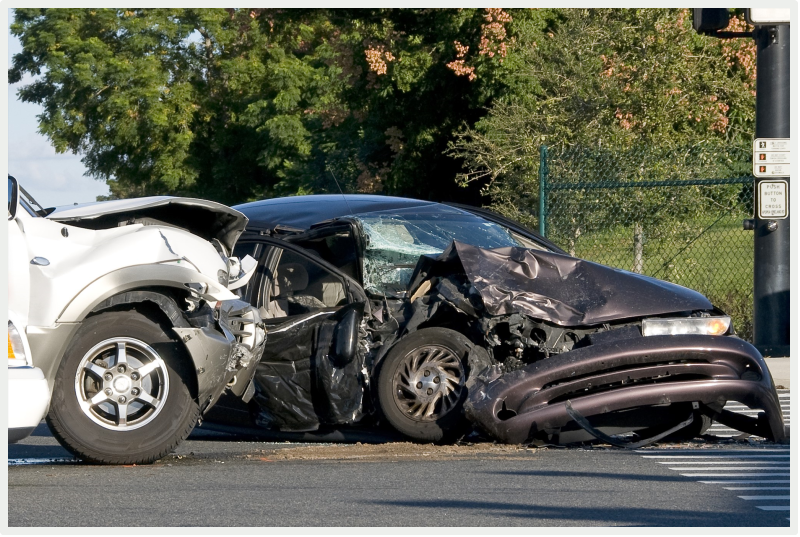 The risks outweigh the reward
Texting drivers are up to 23 times more likely to be involved in a crash than non-texting drivers.
Source: Virginia Tech Transportation Institute
Key Points
Distracted driving is any activity that diverts the driver’s attention from driving and responding to the changing environment
Four types of distraction: visual, manual, auditory, cognitive
We are less aware of auditory and cognitive distractions
Hands-free devices offer no safety benefit
Talking on a cell phone while driving is comparable to a .08 BAC
Texting drivers are up to 23 times more likely to be involved in a crash
Can You Multitask?
Test your brain!
Say your ABCs out loud
Count from 1-26 out lout
Now alternate them: A-1, B-2, C-3, etc.
Can the Brain Multitask?
The human brain cannot perform two complex tasks at once.
Instead, the brain handles tasks sequentially, switching focus and attention from one task to another.
This can happen very rapidly, leading us to erroneously think we are doing two tasks at the same time.
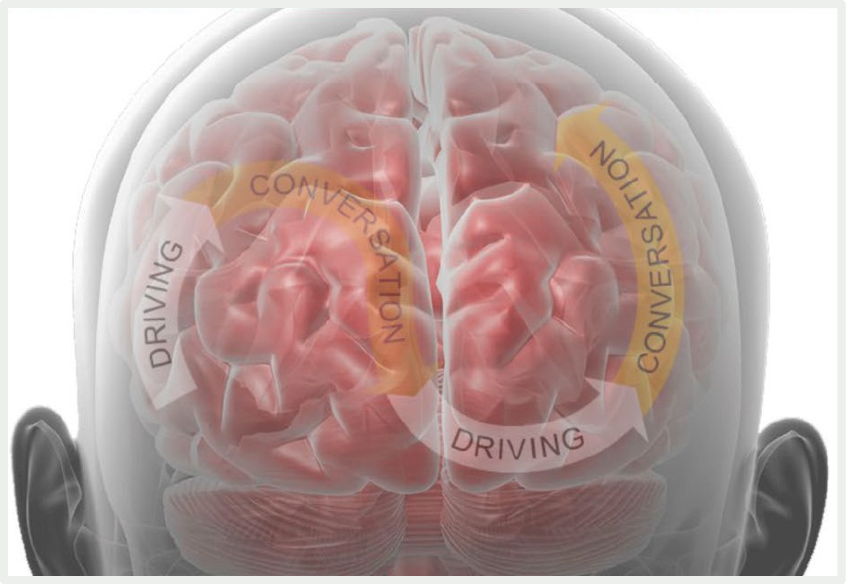 Can the Brain Multitask?
“To put it bluntly, research shows we can’t multitask. We are biologically incapable of processing attention-rich inputs simultaneously.”
John Medina, molecular scientist and author of Brain Rules.
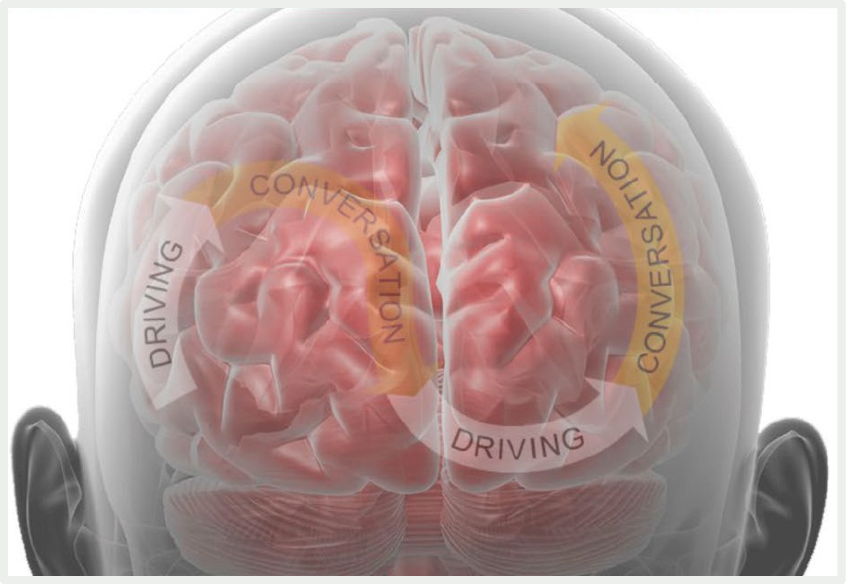 Multitasking and Productivity
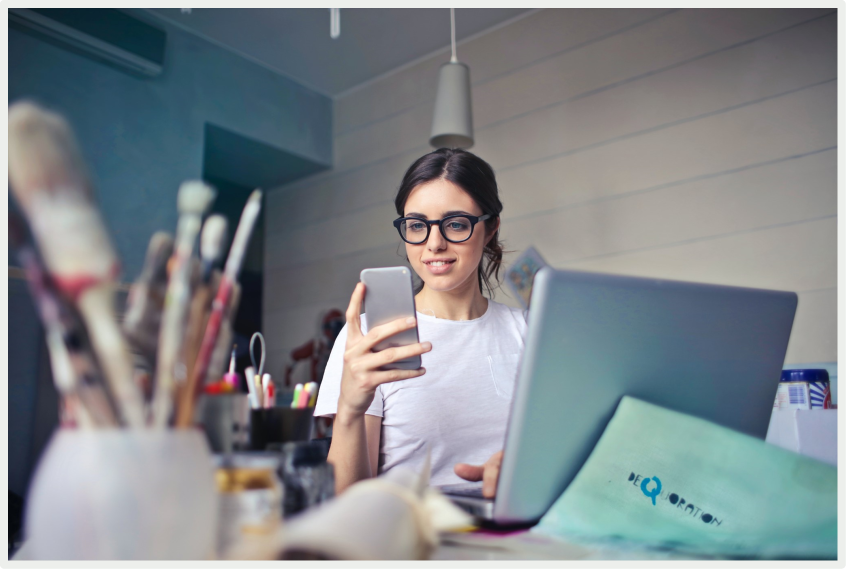 Attempting to do two thinking tasks at the same time can reduce productivity by ~40 percent.
Multitasking and Productivity
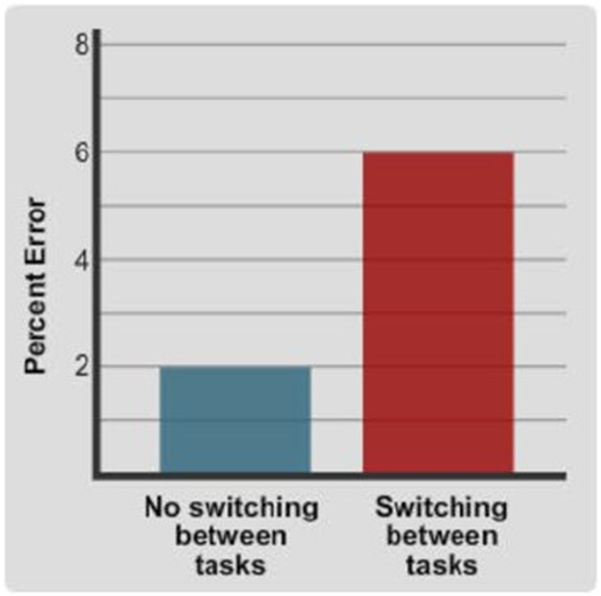 Studies show that a person makes 3 times more errors when switching between tasks.
Common Driver Errors
Drivers make two common errors when they are cognitively distracted:
Inattention blindness
Slower response and reaction time
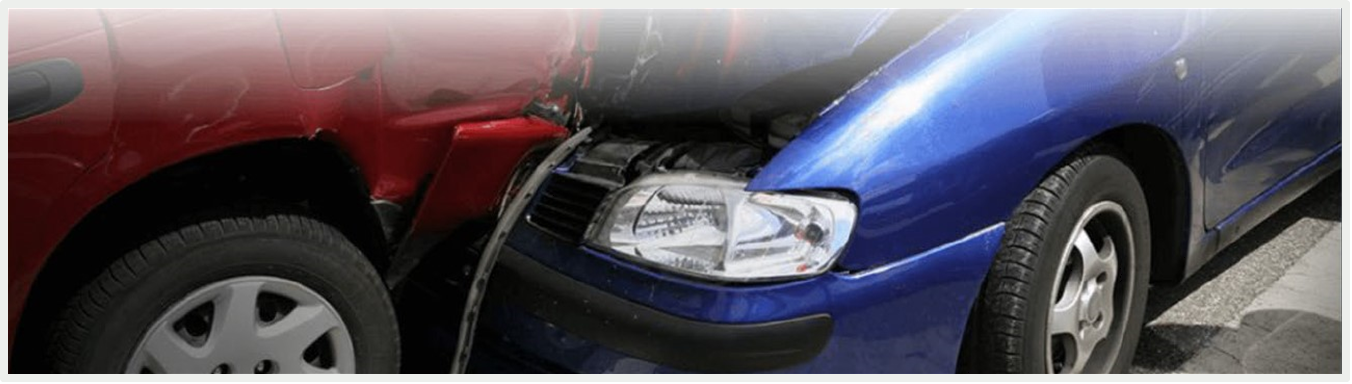 Inattention Blindness
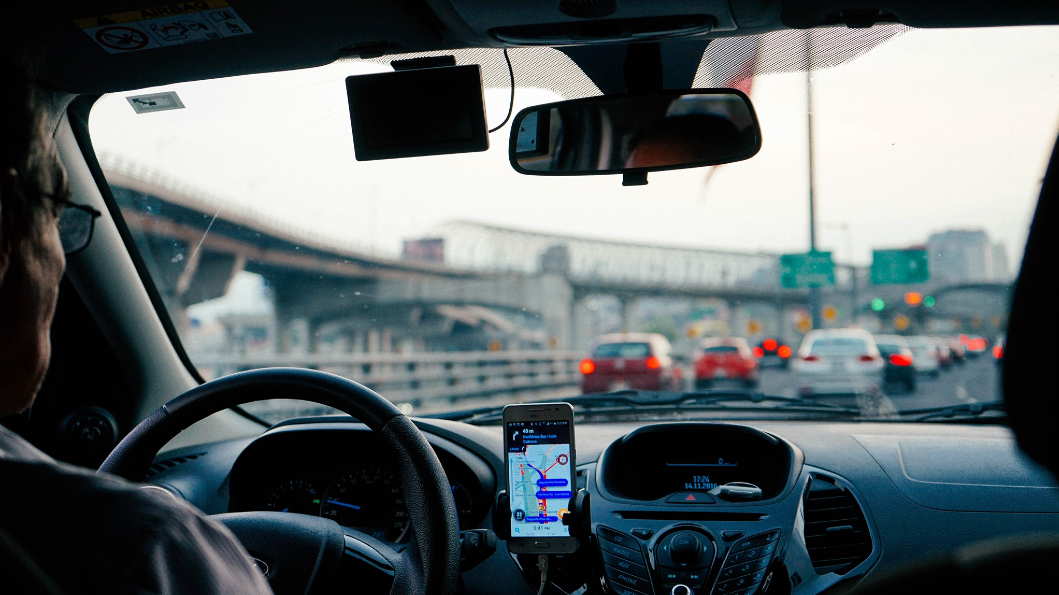 Drivers engaged in cell phone conversations have a tendency to “look at,” but not “see” objects. This is referred to as inattention blindness.
Inattention Blindness
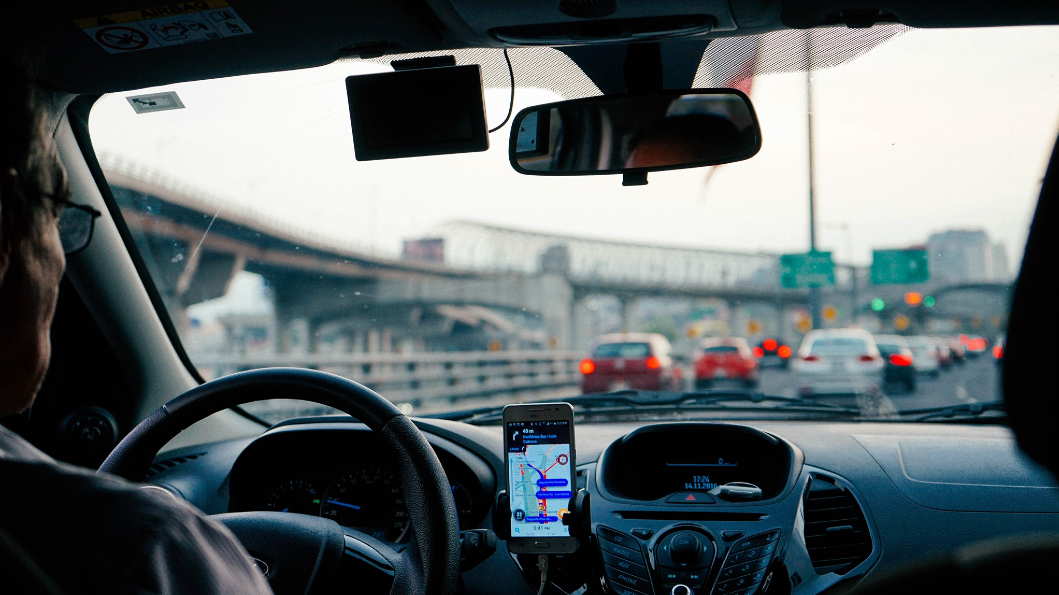 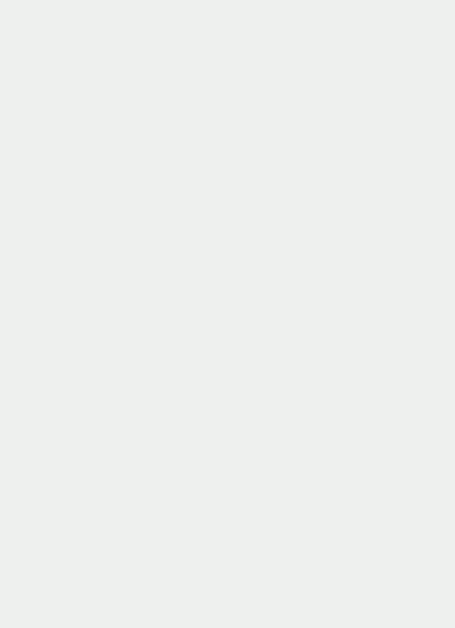 Distracted drivers fail to see ~50 percent of the information in the environment around them!
Slower Response and Reaction Time
Time switching attention from one task to another adds up and can have serious consequences.
If you are in a driving situation where you must react quickly, even small increments of time can prove critical.
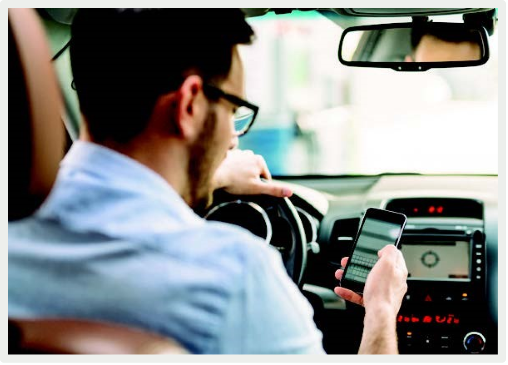 Driver Confidence and Self-Awareness
Most drivers believe they are personally capable of driving safely while using their mobile device … even though they believe other drivers cannot drive safely while using a mobile device.

This is a misconception!
Driver Confidence and Self-Awareness
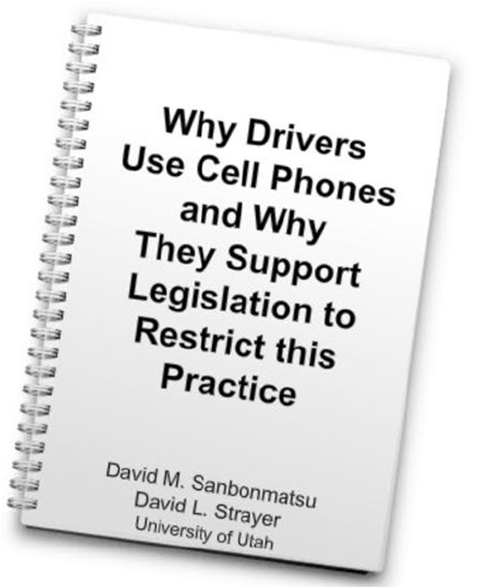 In a recent study, participants drove a simulator while talking or not talking on the phone.
Drivers talking on the phone made more errors.
Driver Confidence and Self-Awareness
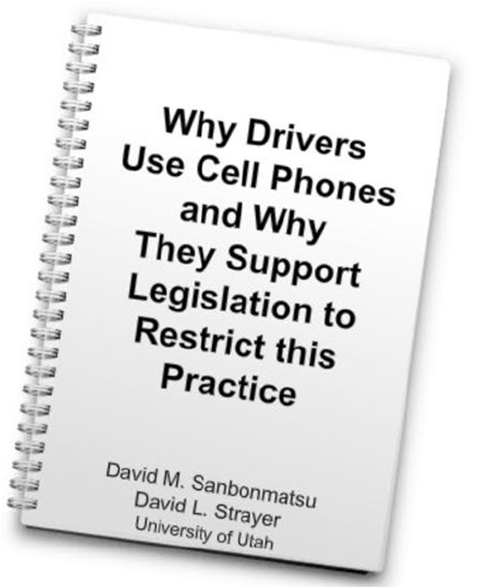 Participants completed self-assessments:
“No cell phone” self-assessments correlated with actual errors
“Cell phone” self-assessments did NOT correlate with actual errors
Driver Confidence and Self-Awareness
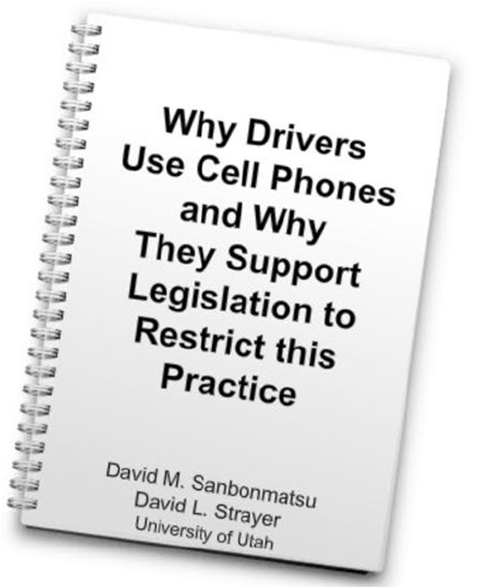 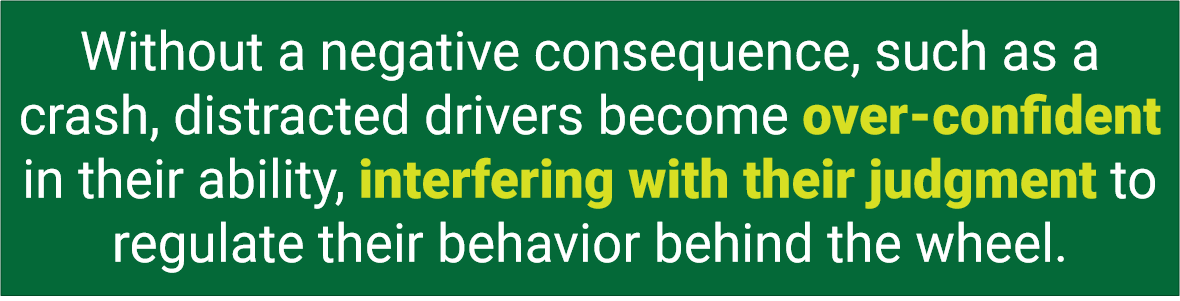 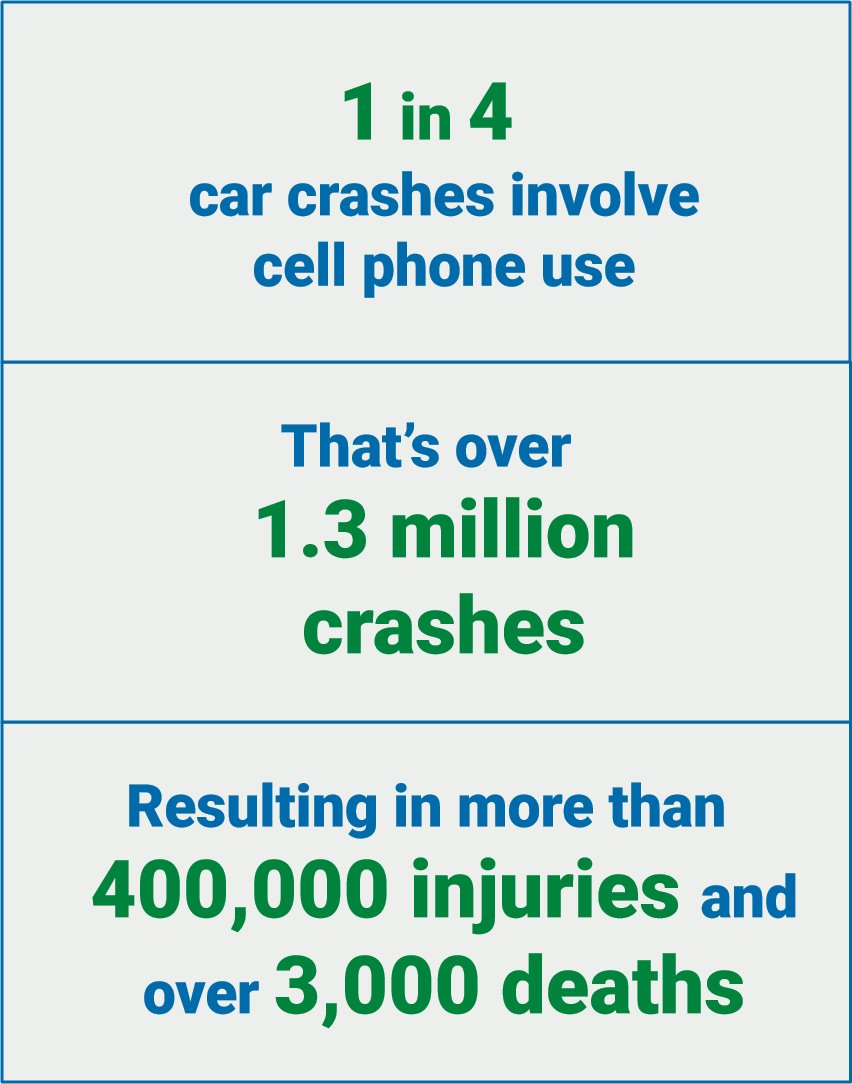 Societal Impact
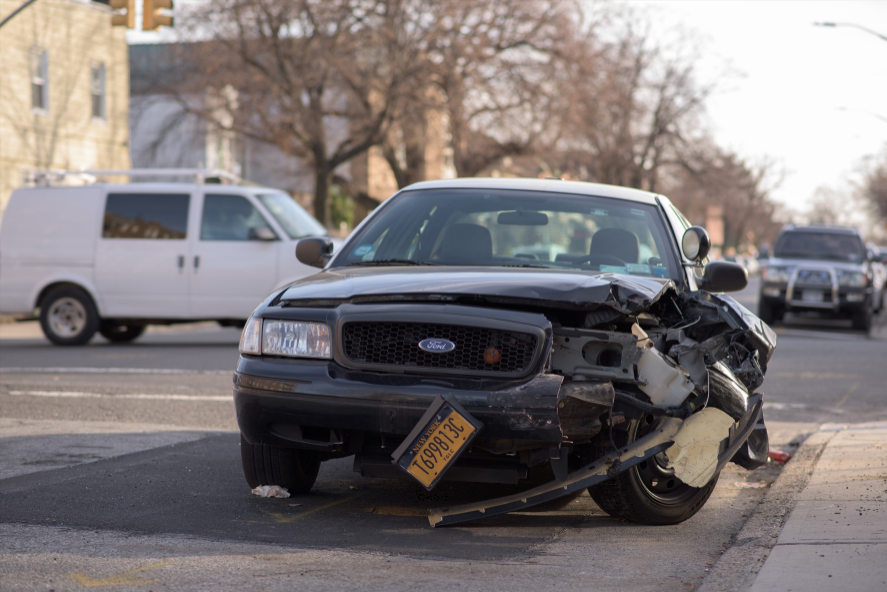 Societal Impact
$120 million
every single day of the year!
Plus, the indirect costs more than triple the financial impact on us as a society
Employer Impact
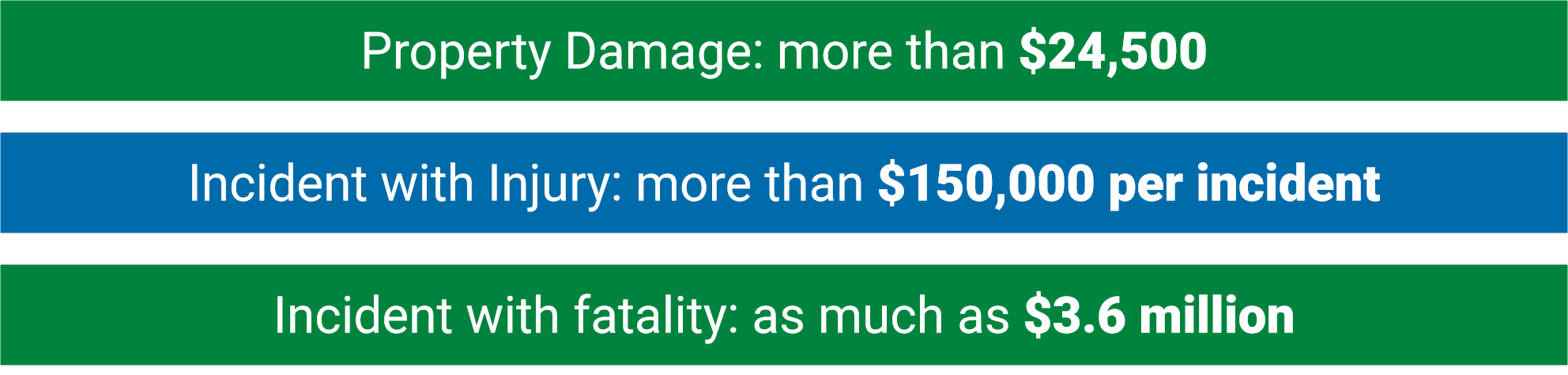 Employer Impact
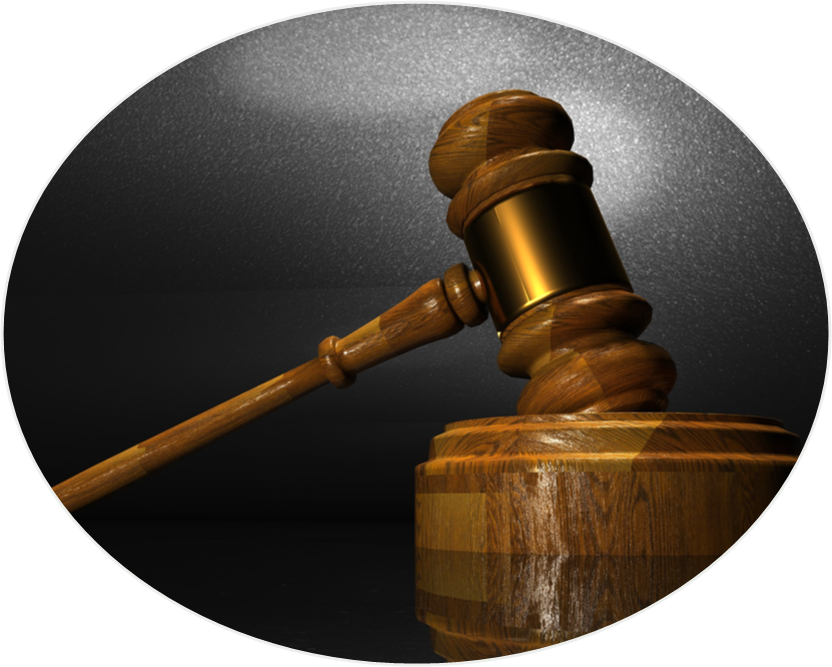 Beyond the safety issues and direct costs associated with an employee crash, employers and employees are now being held legally responsible.
Employer Impact
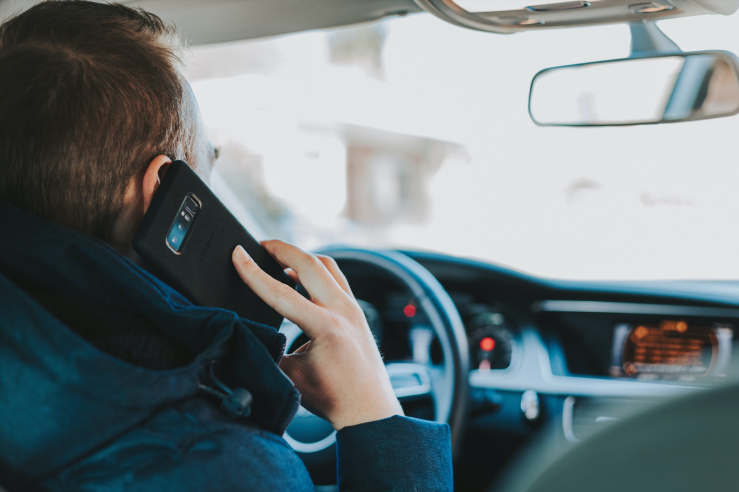 If an employee is involved in a conversation while driving, their attention to a customer on the phone is less than 50%.
Personal Impact
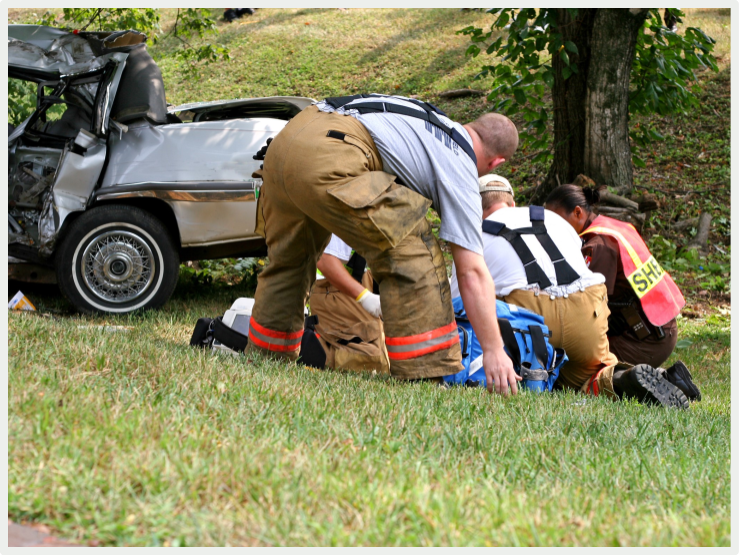 There is no greater loss than the loss of a loved one, especially when it was completely preventable.
Personal Impact
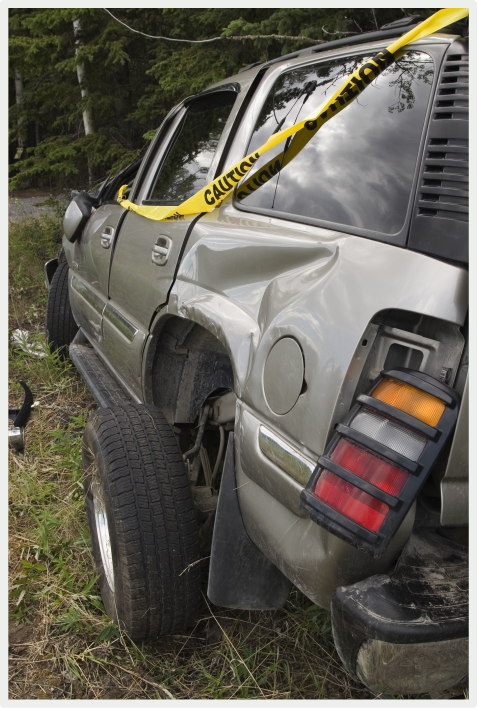 Property damage
Increased insurance rates
Lost wages
Legal fees
The Problem Is Growing
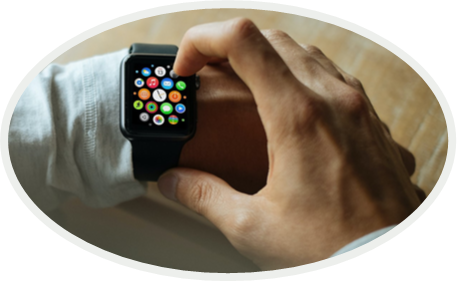 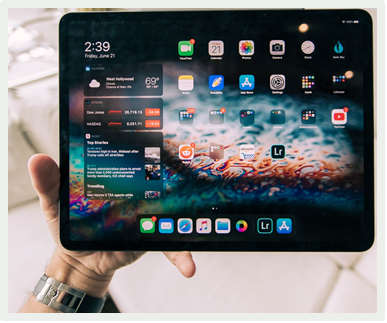 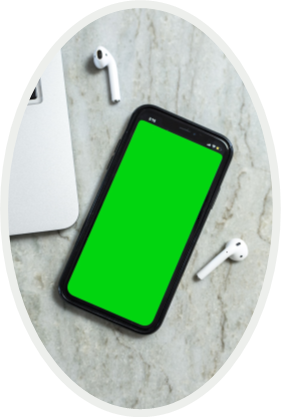 In-Car Technologies
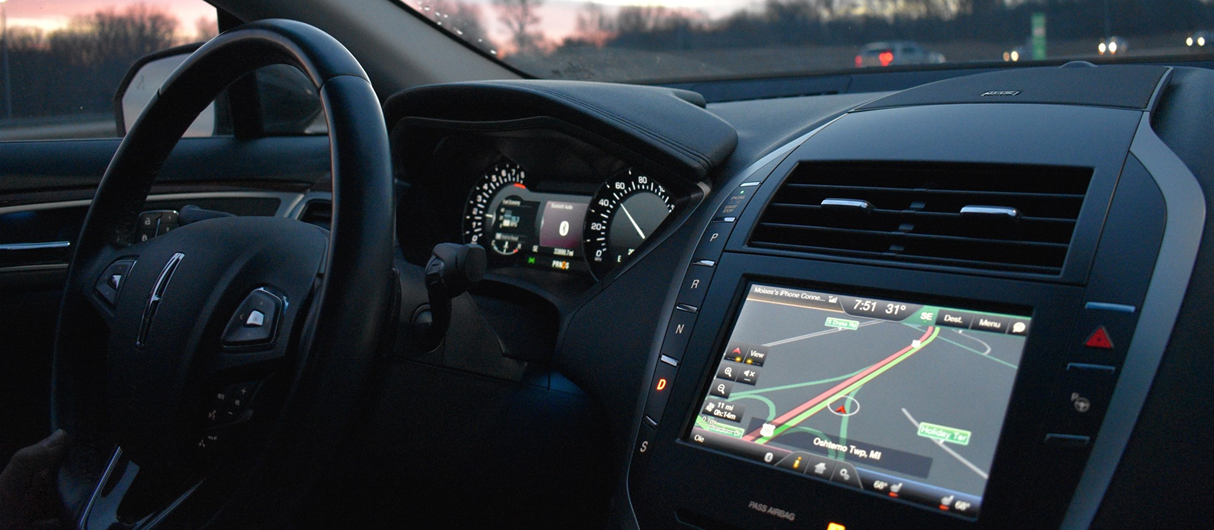 In-Car Technologies
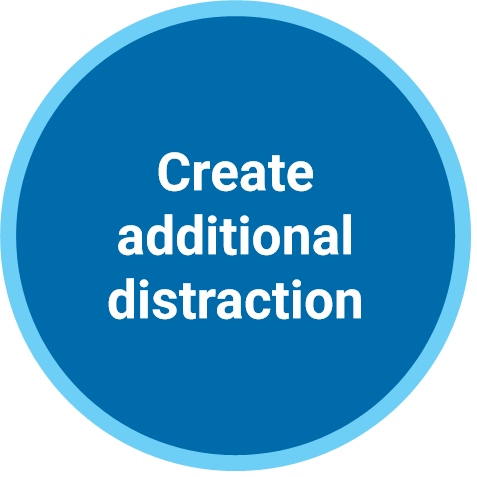 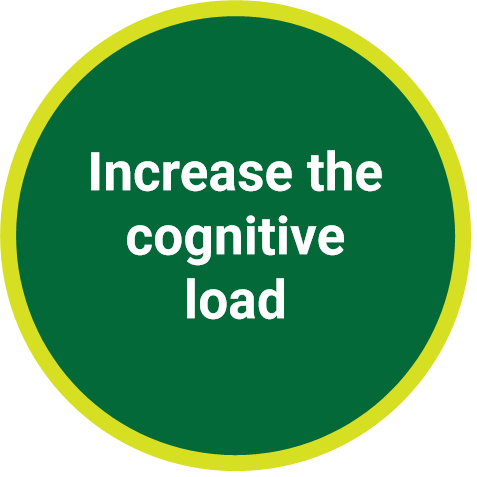 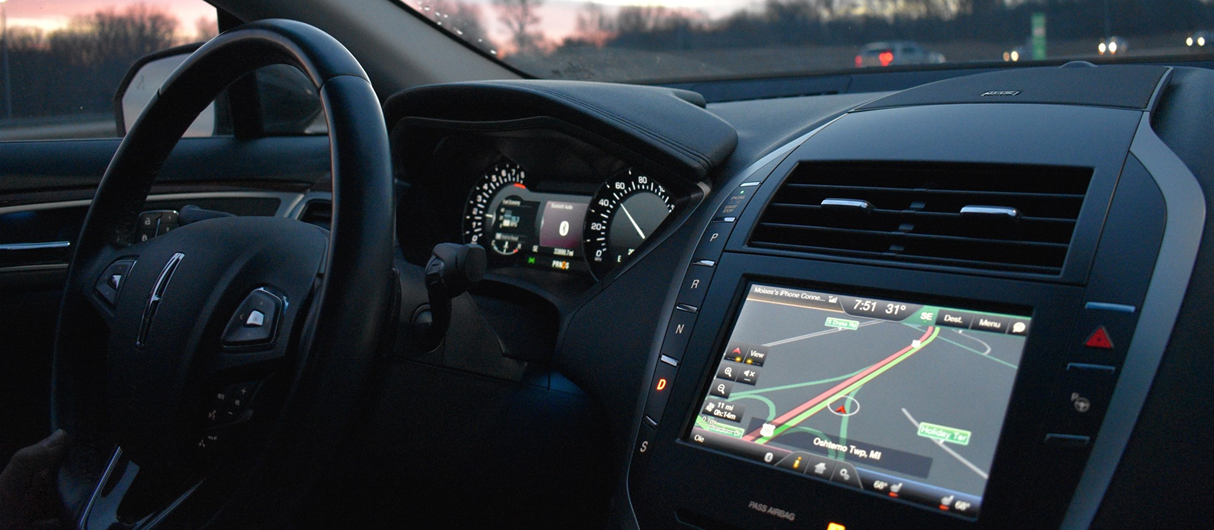 Addressing Distracted Driving
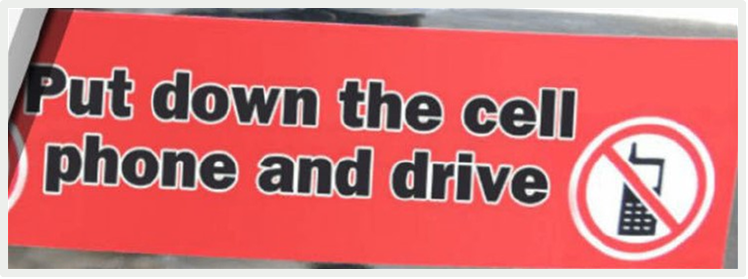 Distracted Driving Laws
Distracted driving laws currently address three categories of usage:
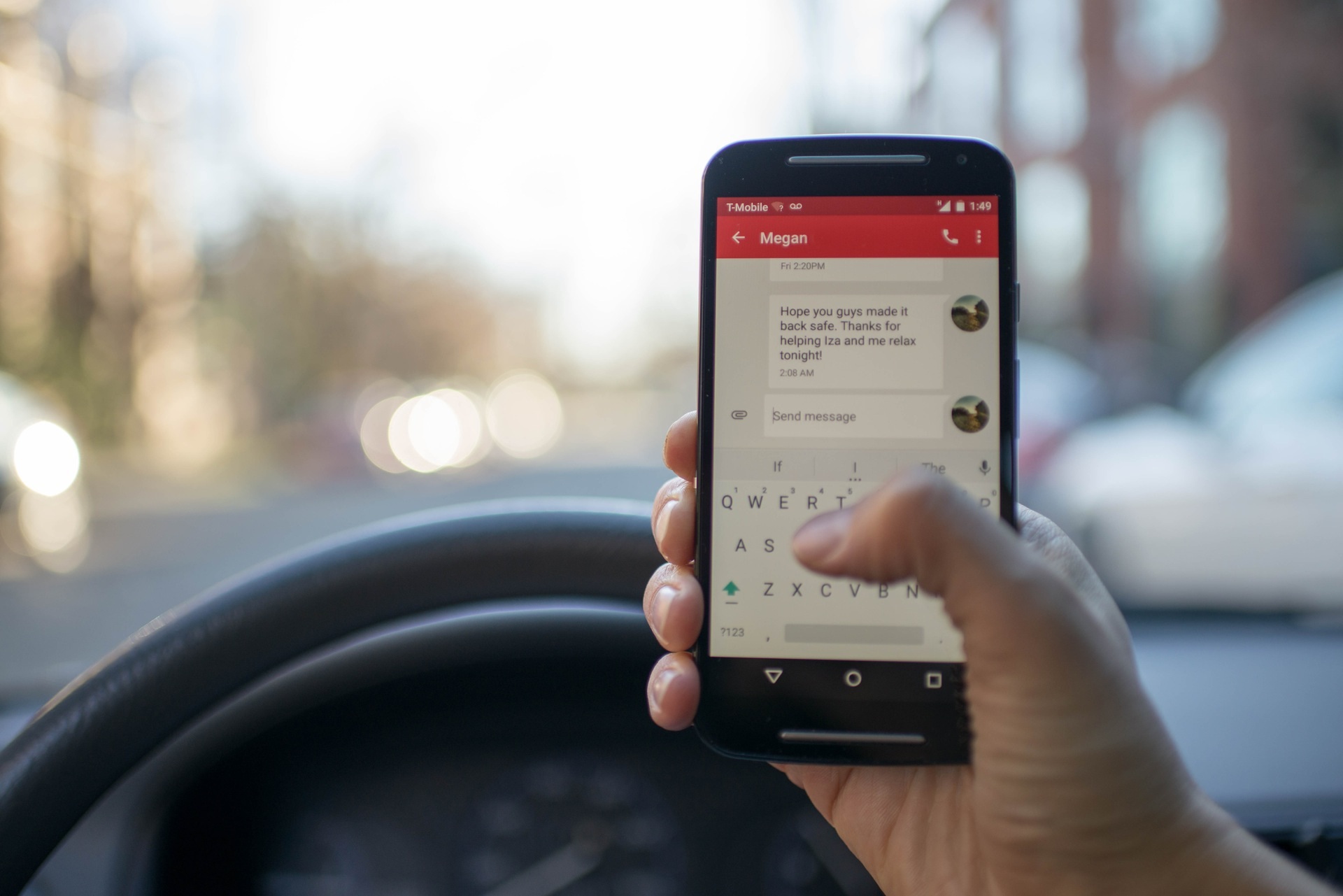 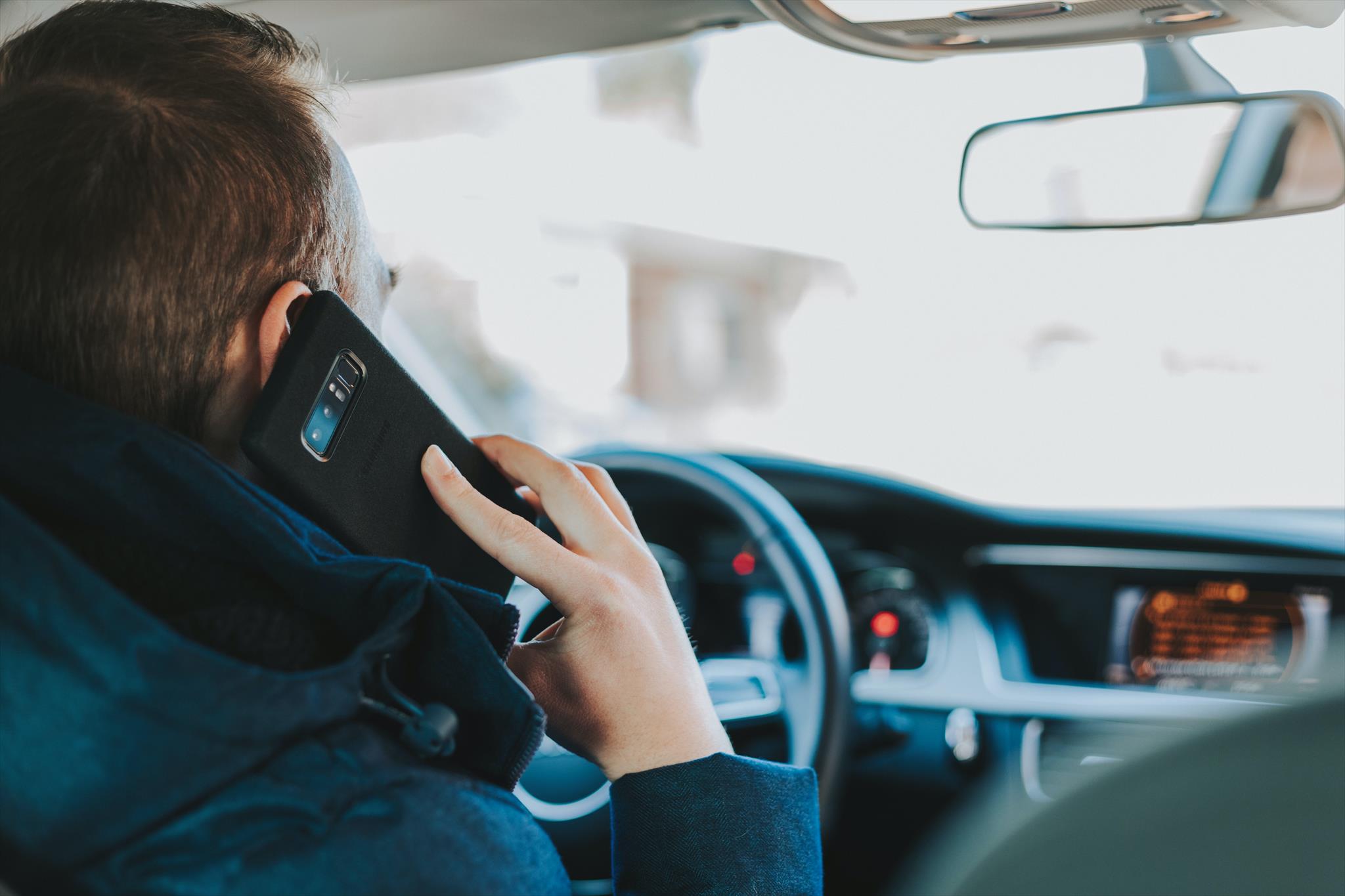 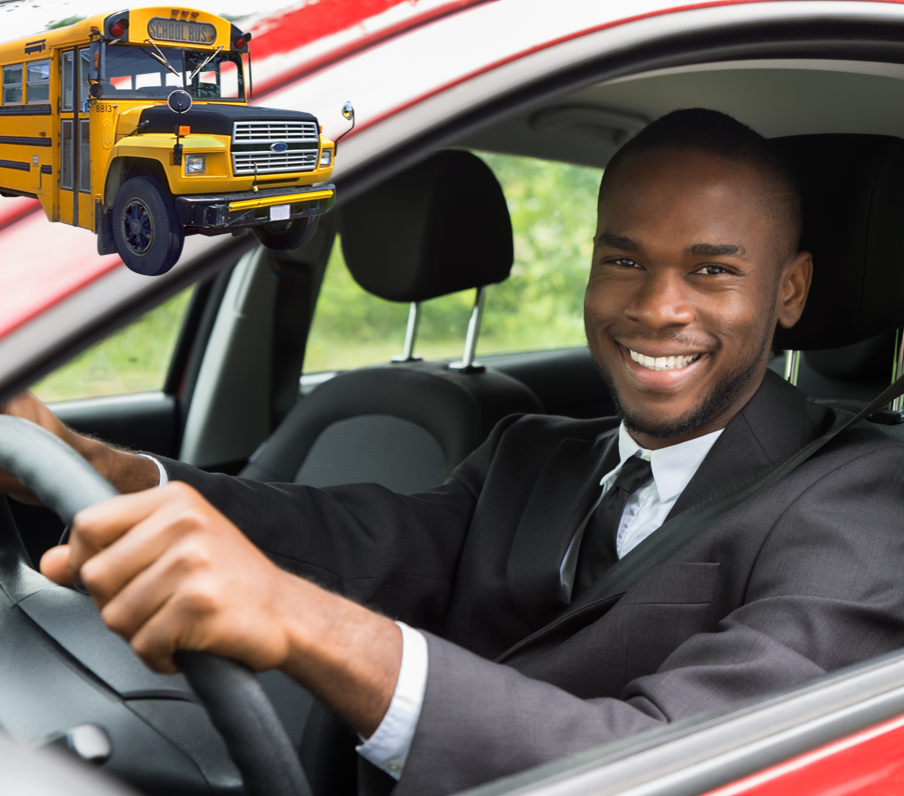 Handheld Cell Phones
Text Messaging
All Cell Phone Use
Distracted Driving Laws
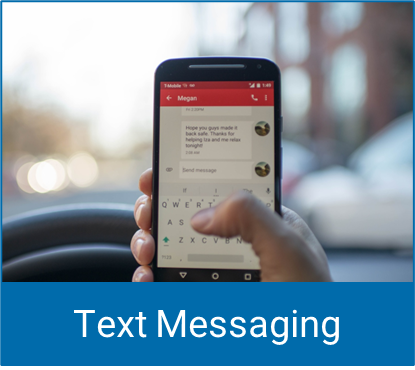 Primary law: an officer can ticket a driver for an offense without another traffic violation in place.
Secondary law: an officer can only issue a ticket if a driver has been pulled over for another violation.
New York State has a PRIMARY distracted driving law.
New York is currently the ONLY state that uses “Text Stops” on their interstate system and toll road (Thruway).
Distracted Driving Laws
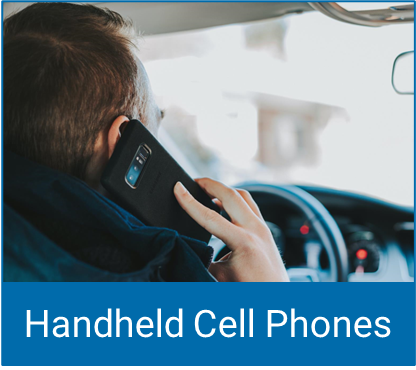 Many states prohibit all drivers from using handheld cell phones while driving.
Distracted Driving Laws
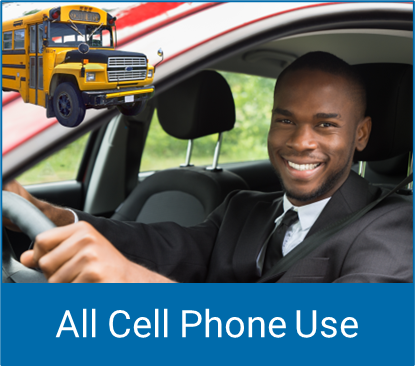 Currently, no states ban all cell phone use for all drivers.
The majority of states ban all cell phone use by novice drivers.
Many states ban all cell phone use by bus drivers.
New York State Fines and Penalties
Fines and Violation Points for Cell Phone Use and Texting
Distracted Driving Laws
Best practice would be to not allow any use of phones or other mobile devices while driving.
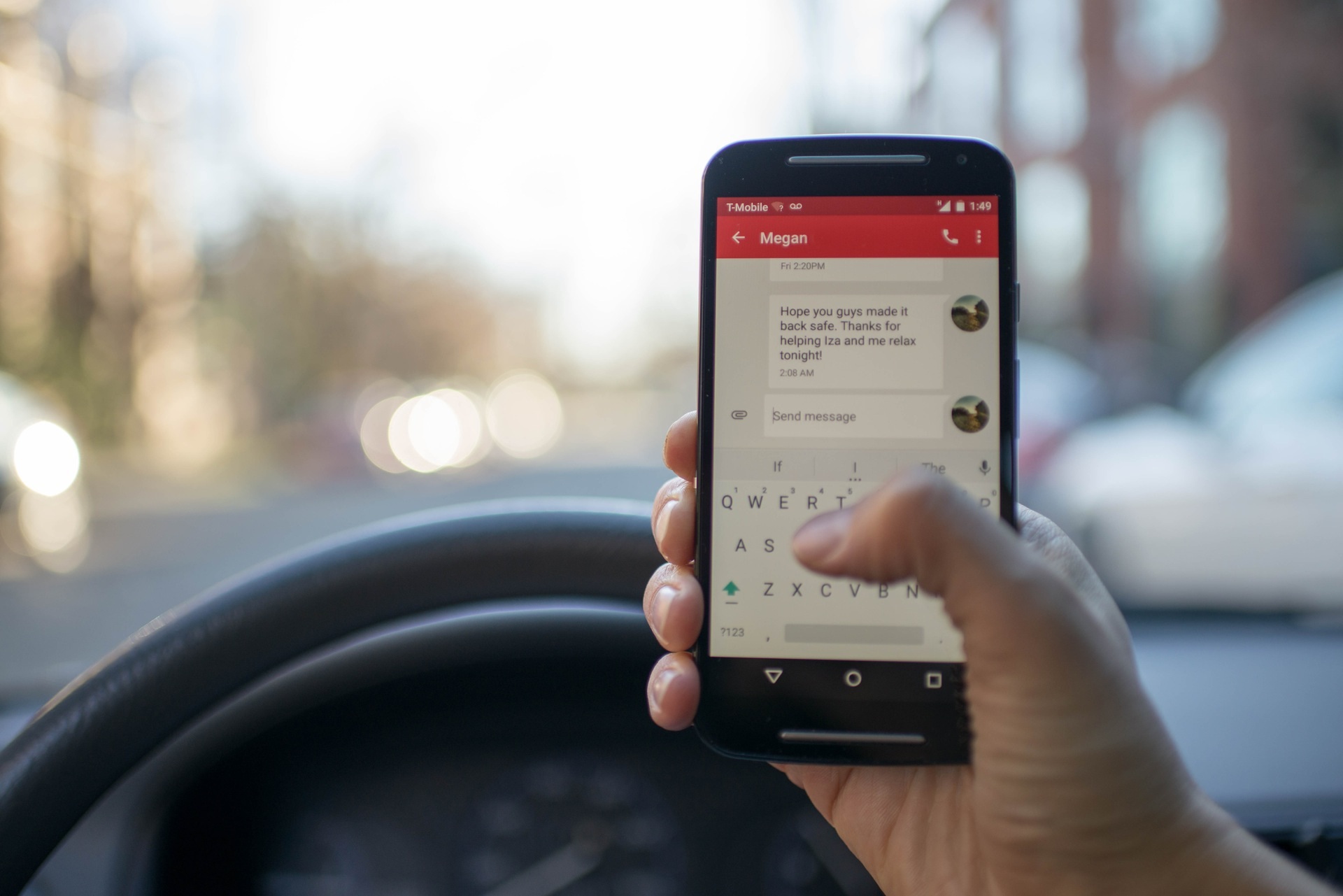 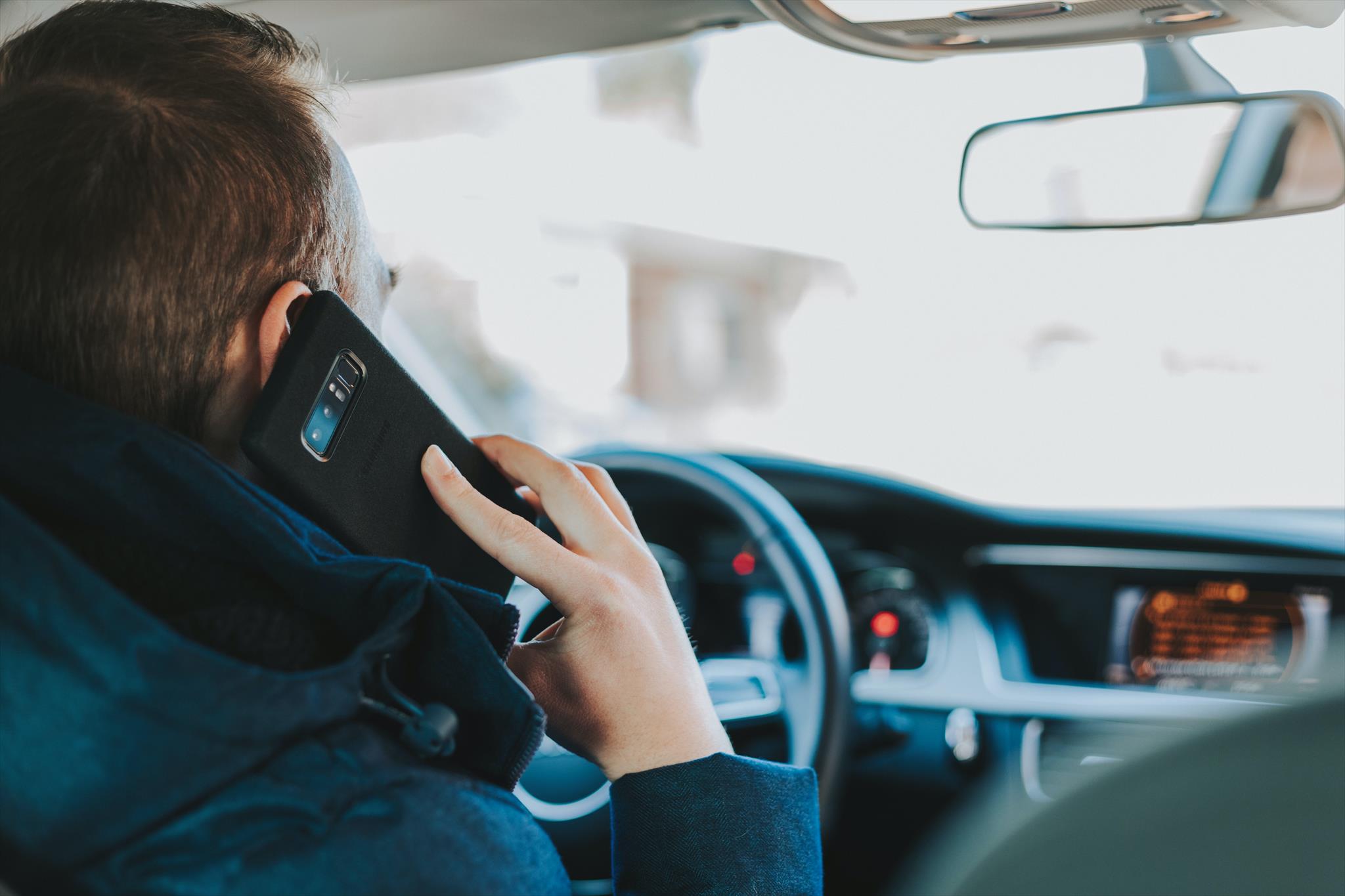 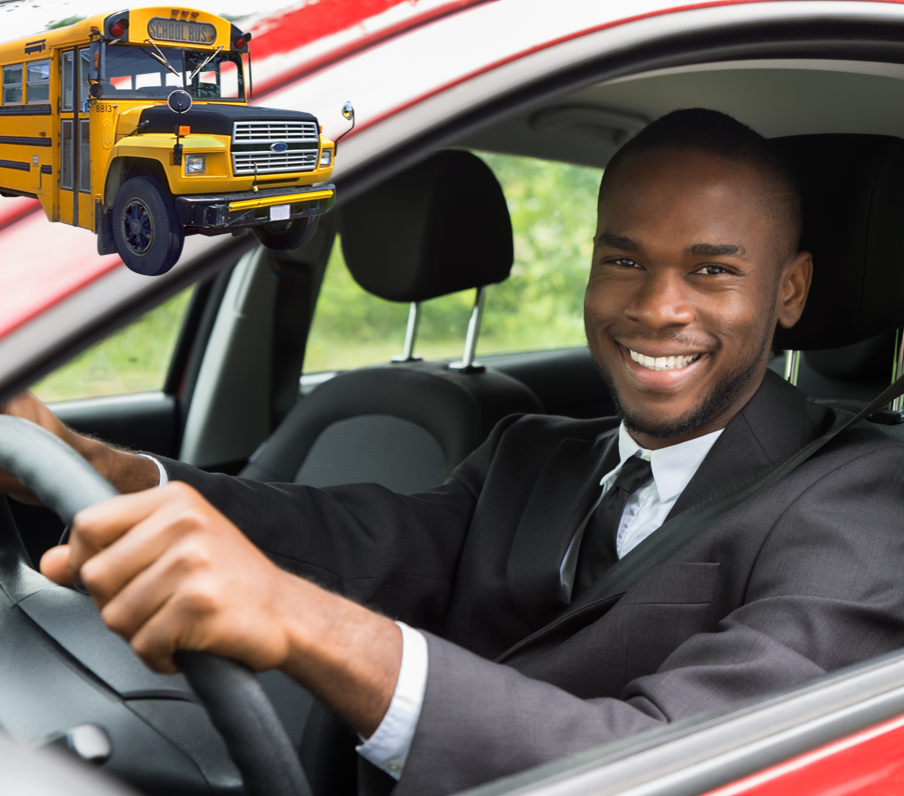 Handheld Cell Phones
Text Messaging
All Cell Phone Use
Distracted Driving Laws
Don’t wait for laws to change to change your behavior.
Following the law isn’t enough!
Distracted Driving Is a Choice
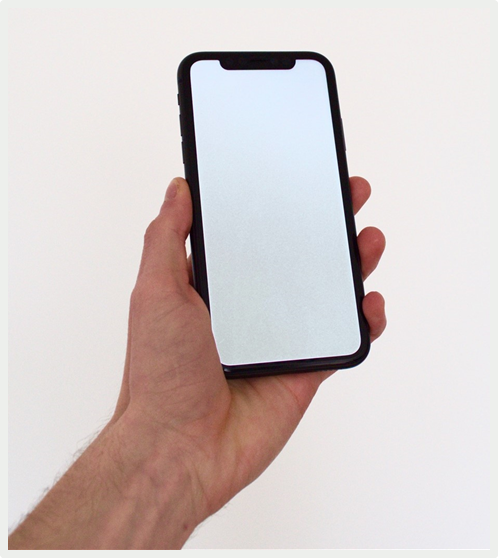 YOU have the power to take an important step to greatly reduce your personal risk and the risk to your family and passengers.
Distracted Driving Is a Choice
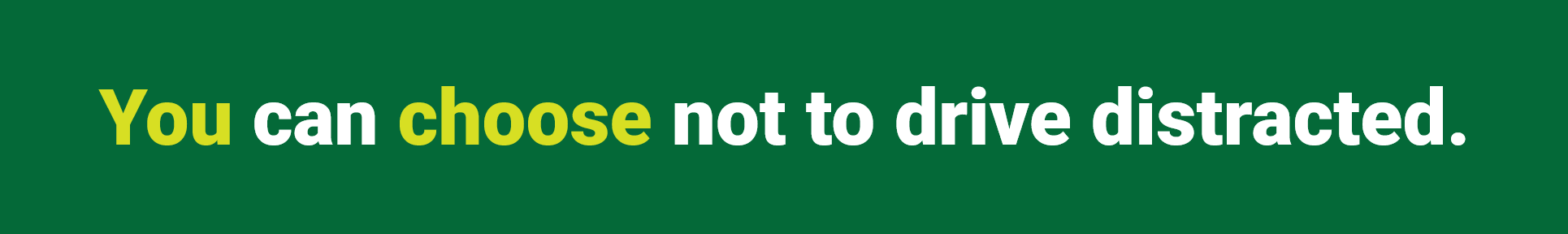 What Can You Do?
Before you drive:
Make a commitment
Change your voice mail greeting
Inform clients, associates and frequent callers
If you are unfamiliar with your route, prepare before you drive
Turn off your cell phone or put it on vibrate or in silent mode
What Can You Do?
While you drive:
Do not make or answer calls or texts, even with hands-free devices.
If you are driving with a passenger, allow them to operate your phone if necessary.
If it is imperative that you be connected during a long trip, arrange for someone else to drive.
Focus on the road.
Distracted Driving
Working together, we can make a difference, save lives and prevent injuries.
What techniques have you used to manage your class and deal with disruptive behavior?
How can the “Lazy Eight” technique or Five Questions help you overcome objections?
How do you discuss distracted driving concepts with participants?
How can you help participants choose safe and effective driving behaviors?
Instructor Open Forum
New York State Classroom AdministrationPoint & Insurance Reduction Program (PIRP)
Greetings from Your DMC Team!
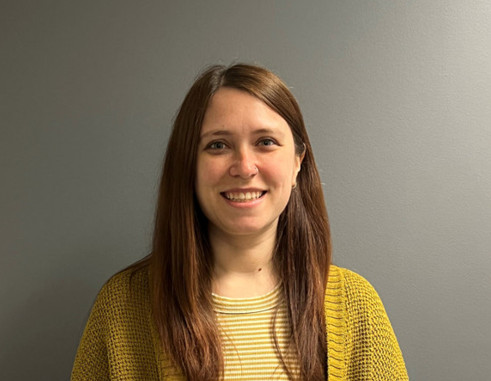 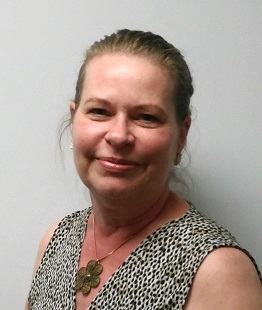 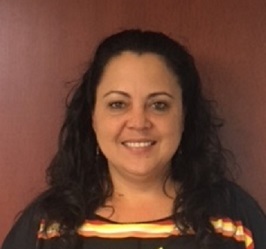 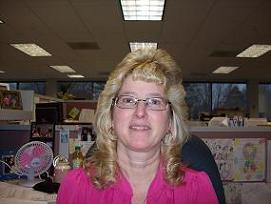 Syracuse DMC Contact Information
Call: 800-962-3434 
Email: ddcny@nsc.org (this mailbox is monitored by the team)
Classroom Requirements
The following must be posted in the classroom at all times during the course:
“National Safety Council” and NSC Telephone Number(1-800-962-3434)
Delivery Agency Name and Telephone Number
Your Full Name and NSC Instructor ID Number
Classroom Requirements
Instructors are to maintain order in the classroom.
If necessary, ask student to leave the classroom if they are being disruptive
Make sure that class size does not exceed DMV requirements of 40 students maximum:
Delivery Agency should calculate student capacity using the following guidelines: Multiply room width times the length, then divide by 15.(Example: 20’ x 20’ room = 400/15, which could accommodate 26 students).
Classroom Requirements
Class must be taught for the full scheduled time.
If a student arrives late to class give them options:
Allow student to make up the time (within reason)
If it’s a two-day class, they can complete one session and sign up for the 2nd session they missed within 30 days
Classroom Supplies
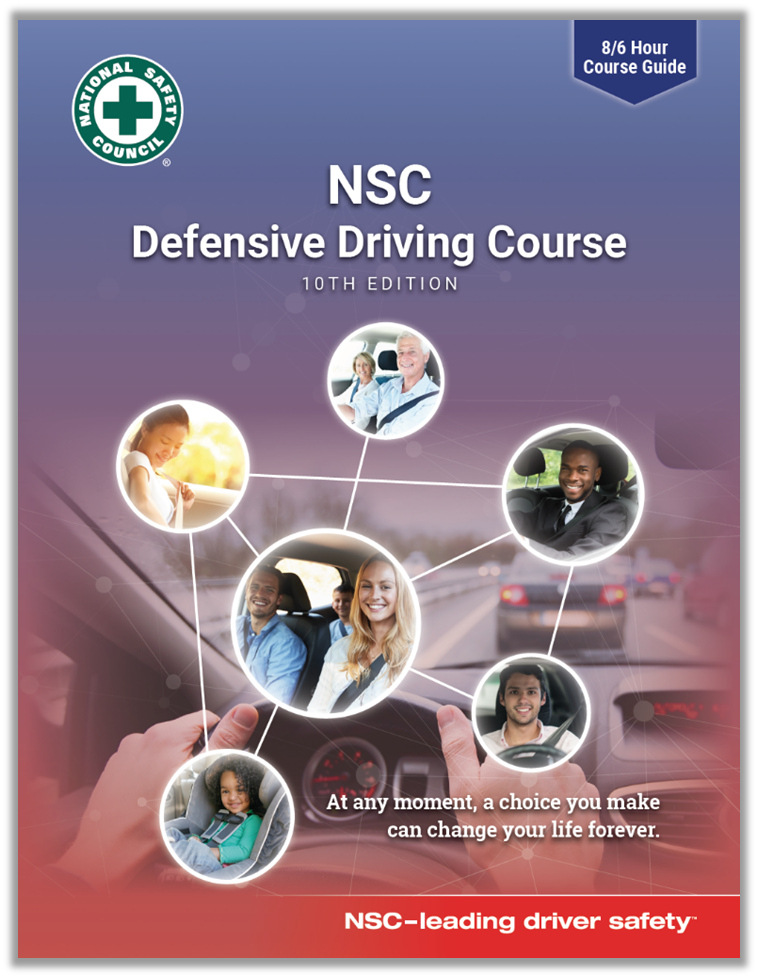 Each participant must receive:
Copyrighted NSC Course Guide (cannot be reused or copied)
PIRP Facts for Consumers(Form C-32A)
Student Record Card
DMV Manual (to reference)
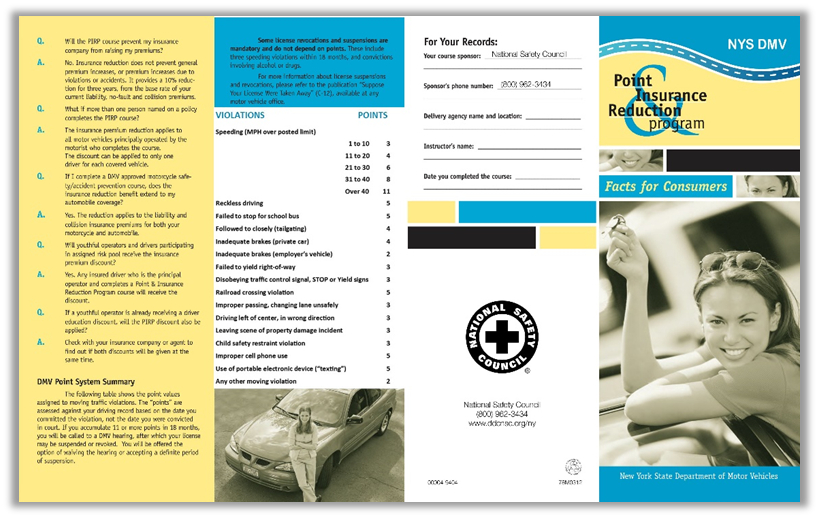 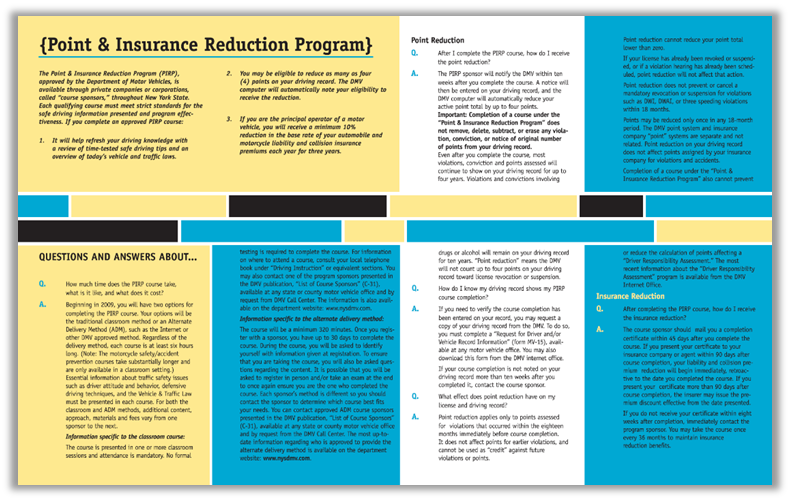 Classroom Supplies
Student Record Cards:
Must be filled out in entirety. Driver’s License #, Date of Birth, Gender and Name MUST be exactly as shown on the student’s Driver’s License
Delivery Agency must keep one copy for their records
Delivery Agency must give one copy to the student as their receipt for the class taken
Class Sign-in Form
Class Report Form
Class code should be the same as on the Student Record Cards and Sign-In Sheet
Needs to be filled out in its entirety
Instructor Name
Instructor Number
Number of Students Trained
Total due for class
Certificate of Completion
Mailed from NSC within 45 business days after class completion
Inform students to contact NSC if they do not receive their certificate after 45 business days
$10 fee for duplicate certificates requested after 6 months of course completion and for requests to have certificates emailed or mailed to a different address than the one on file
Q&A
What tips do you as the instructors have to share?  
Is there anything from the 10th edition that you found needed more explanation?  
What would you add to the 11th edition?
The National Safety Council thanks you for your continued support in our mission to educate drivers to help make safer roads